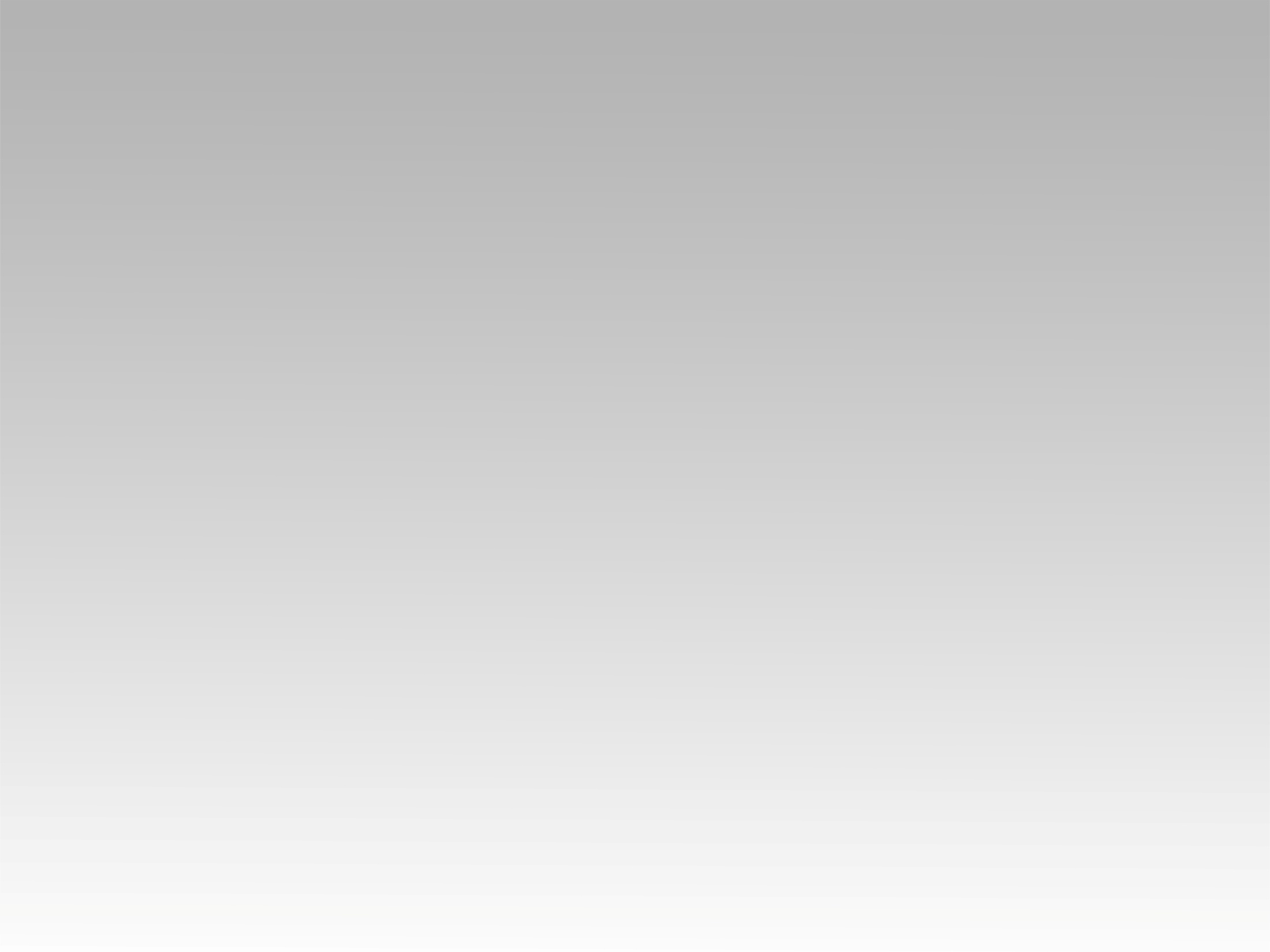 ترنيمة 
هاتوا له التيجان
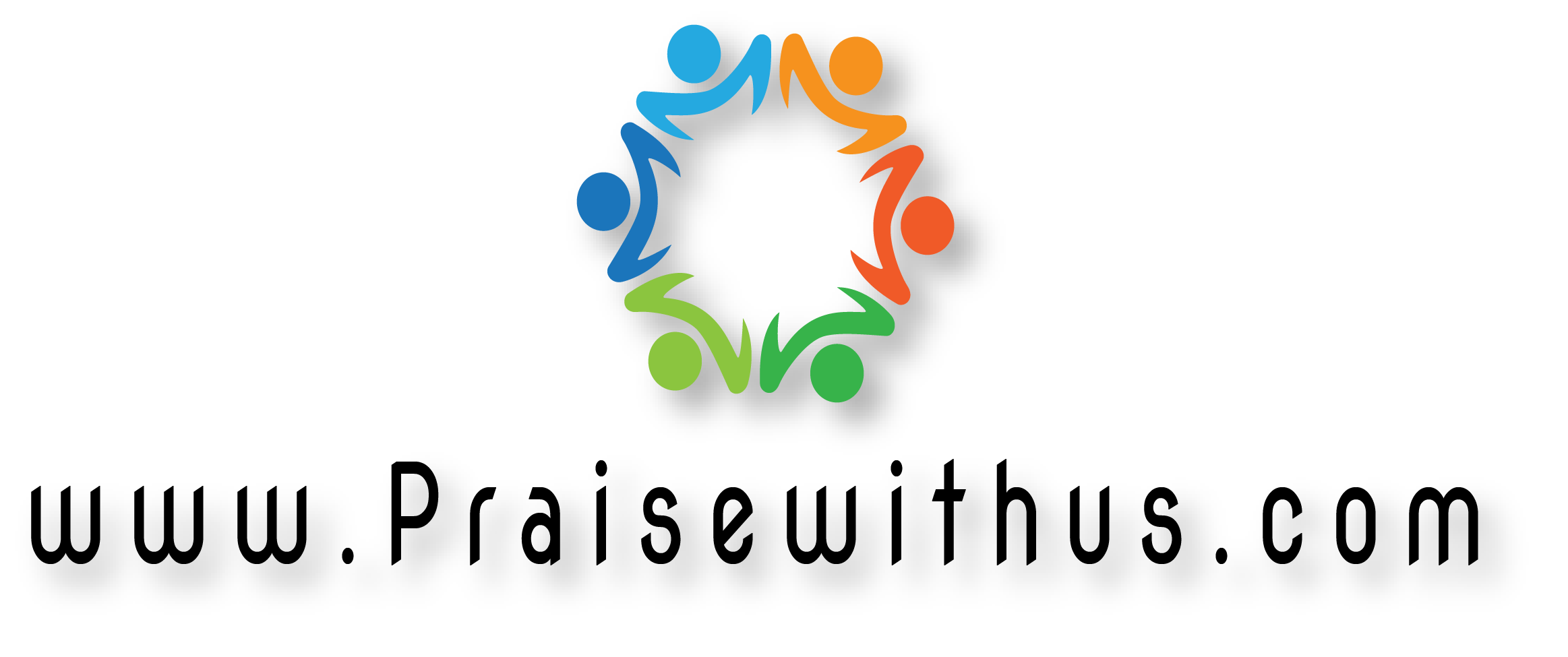 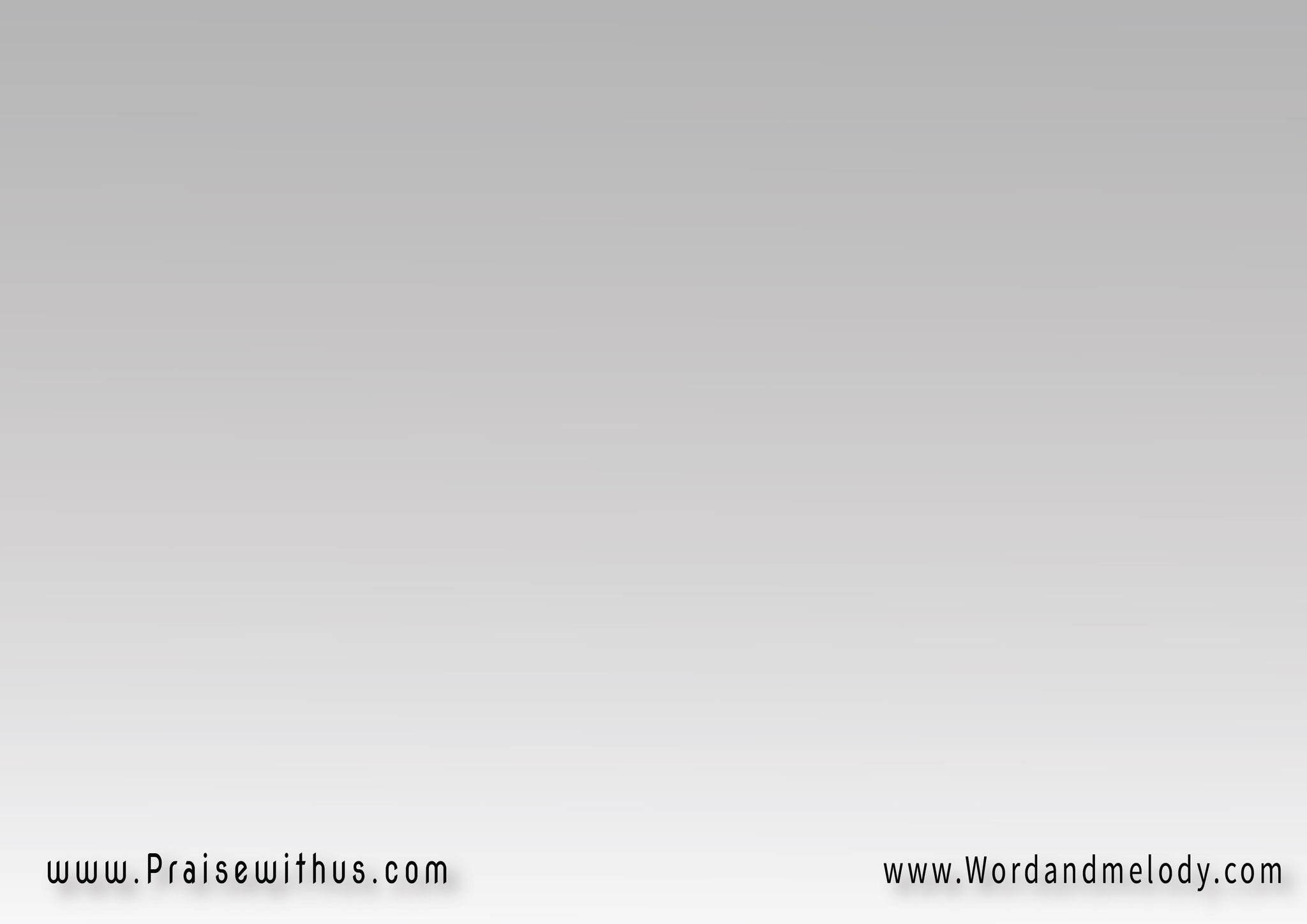 القرار:  
 هاتوا له التيجان 
واسجد يا شعبه ليه 
ونادوا في الشعوب 
(الملك الملك ليه)٢
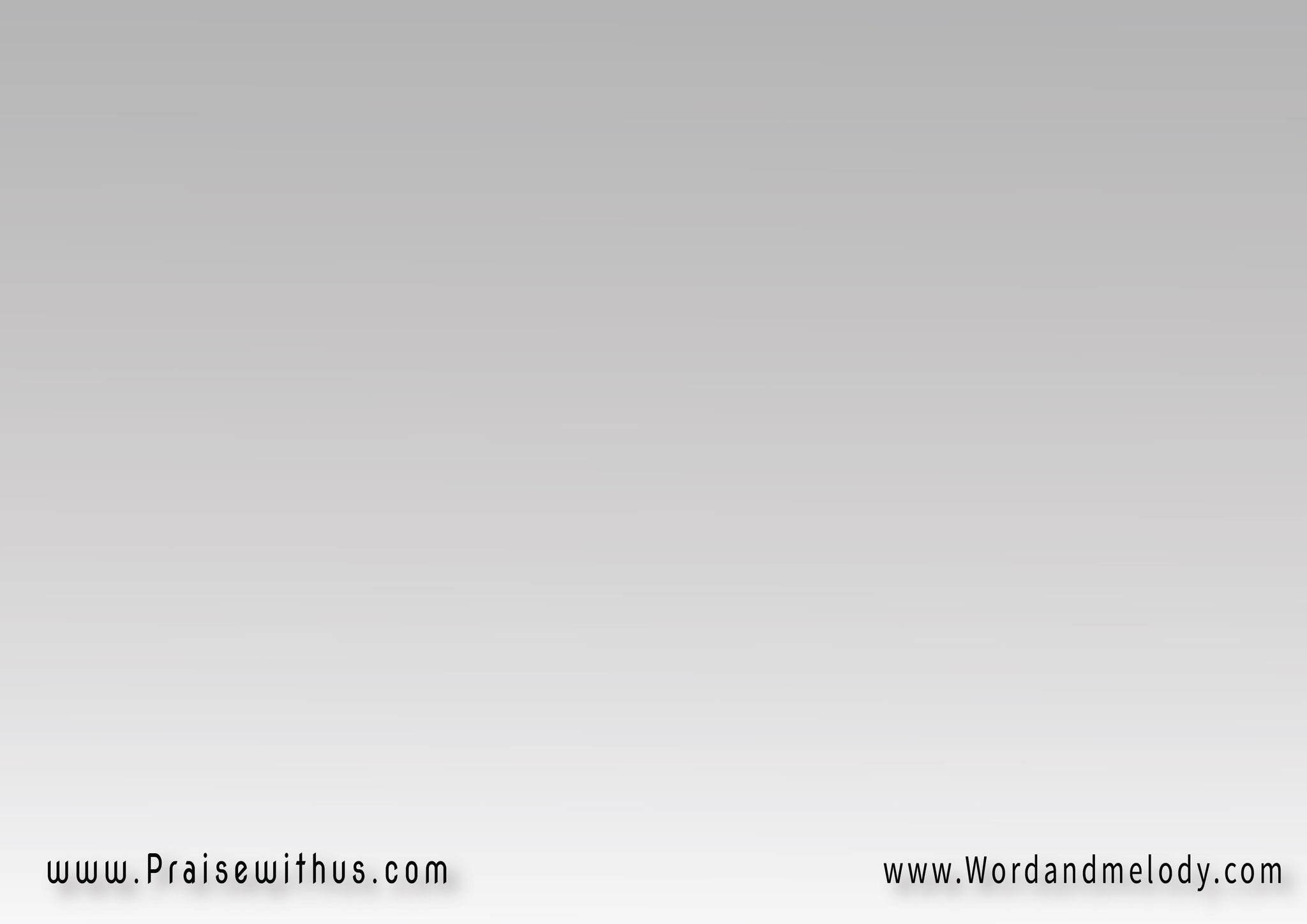 1- 
ليه ضجيج الأمَمِ 
وليه هايجة الشعوب 
بأفكار مالها قيمة 
وهايبطلها بمجيه
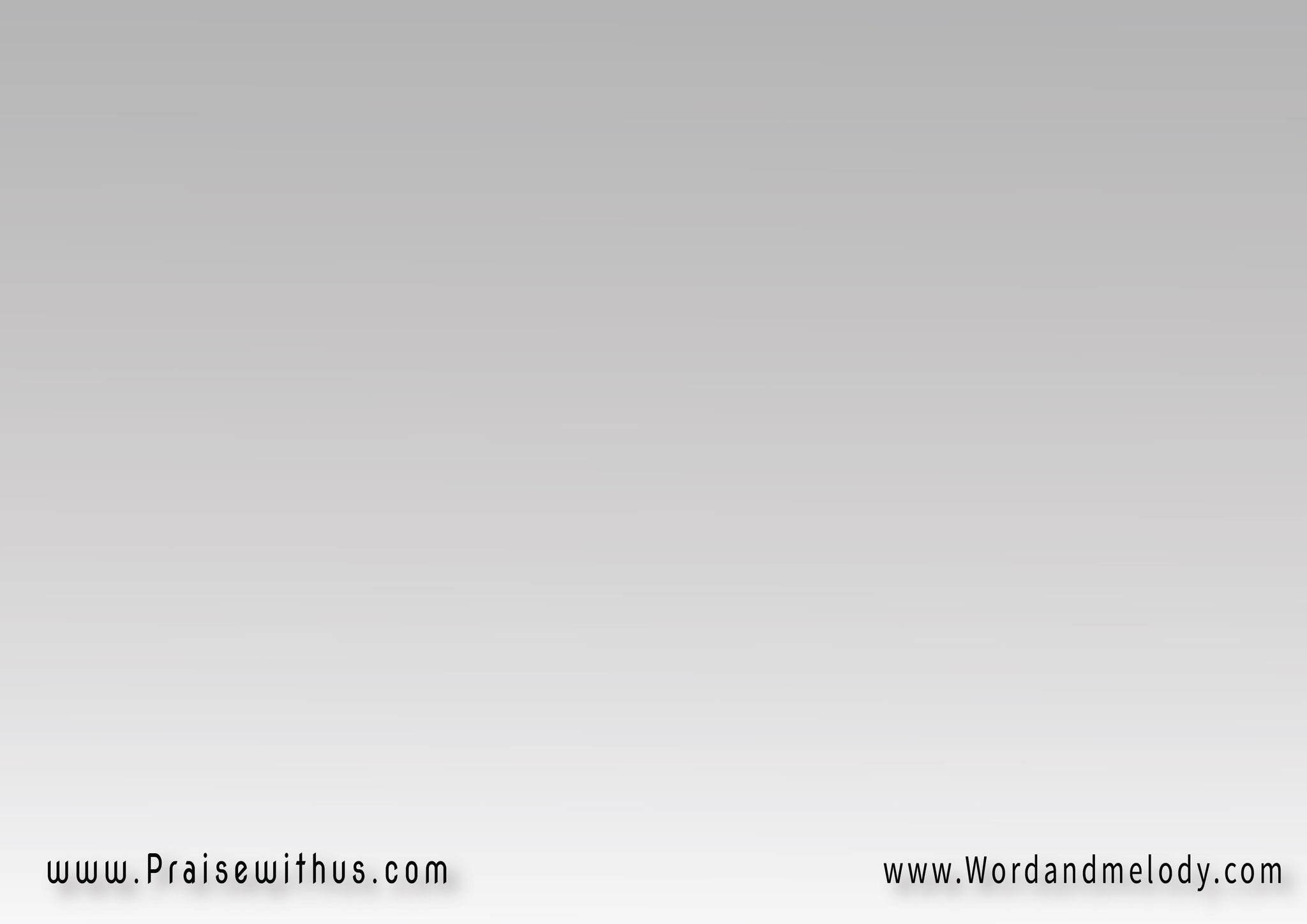 القرار:  
 هاتوا له التيجان 
واسجد يا شعبه ليه 
ونادوا في الشعوب 
(الملك الملك ليه)٢
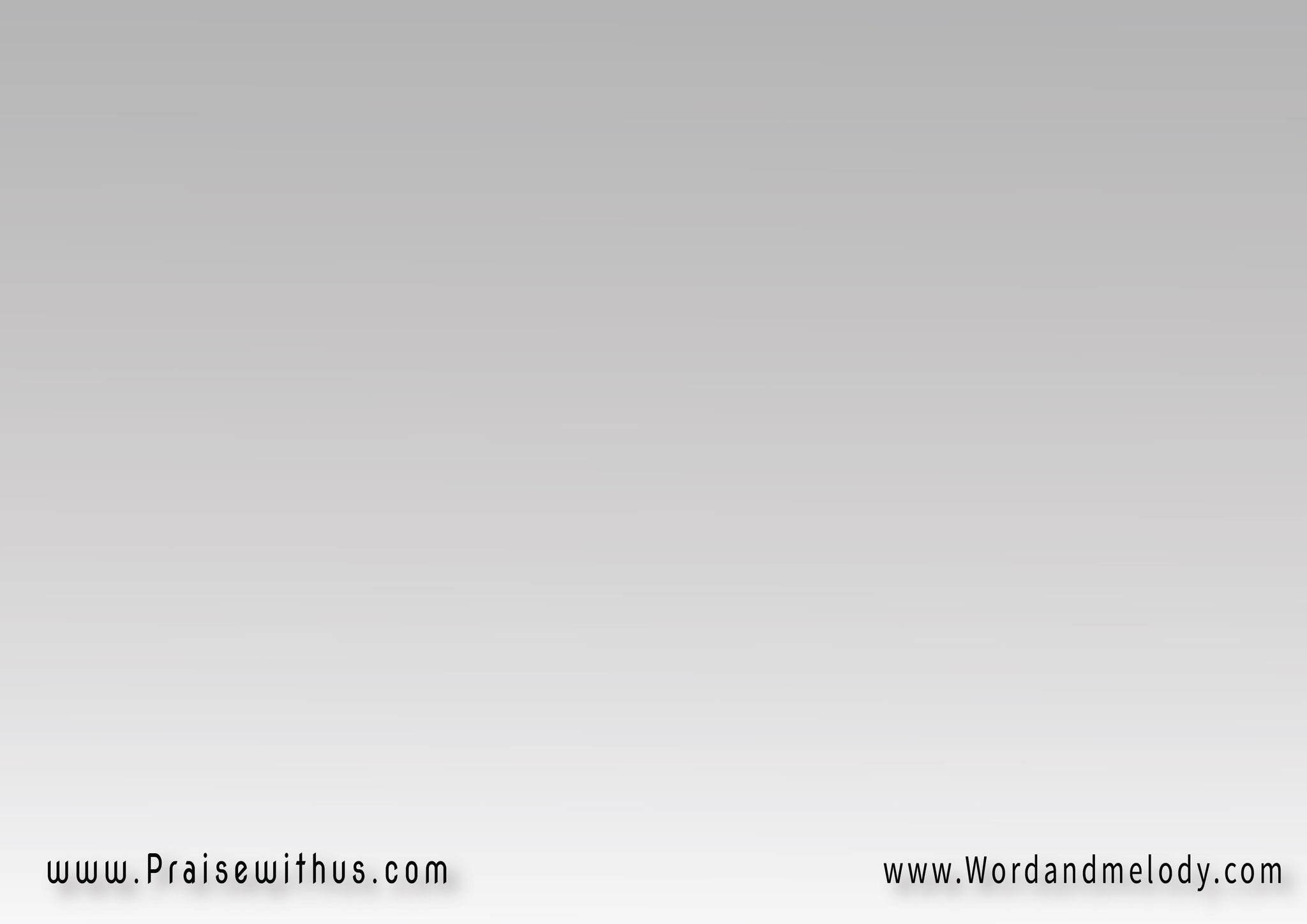 2- 
ملكوك الأرض ثايرة 
وحكامها في مؤامرة 
ضد الإلــــــه الحي 
وضد المُلك اللي ليه
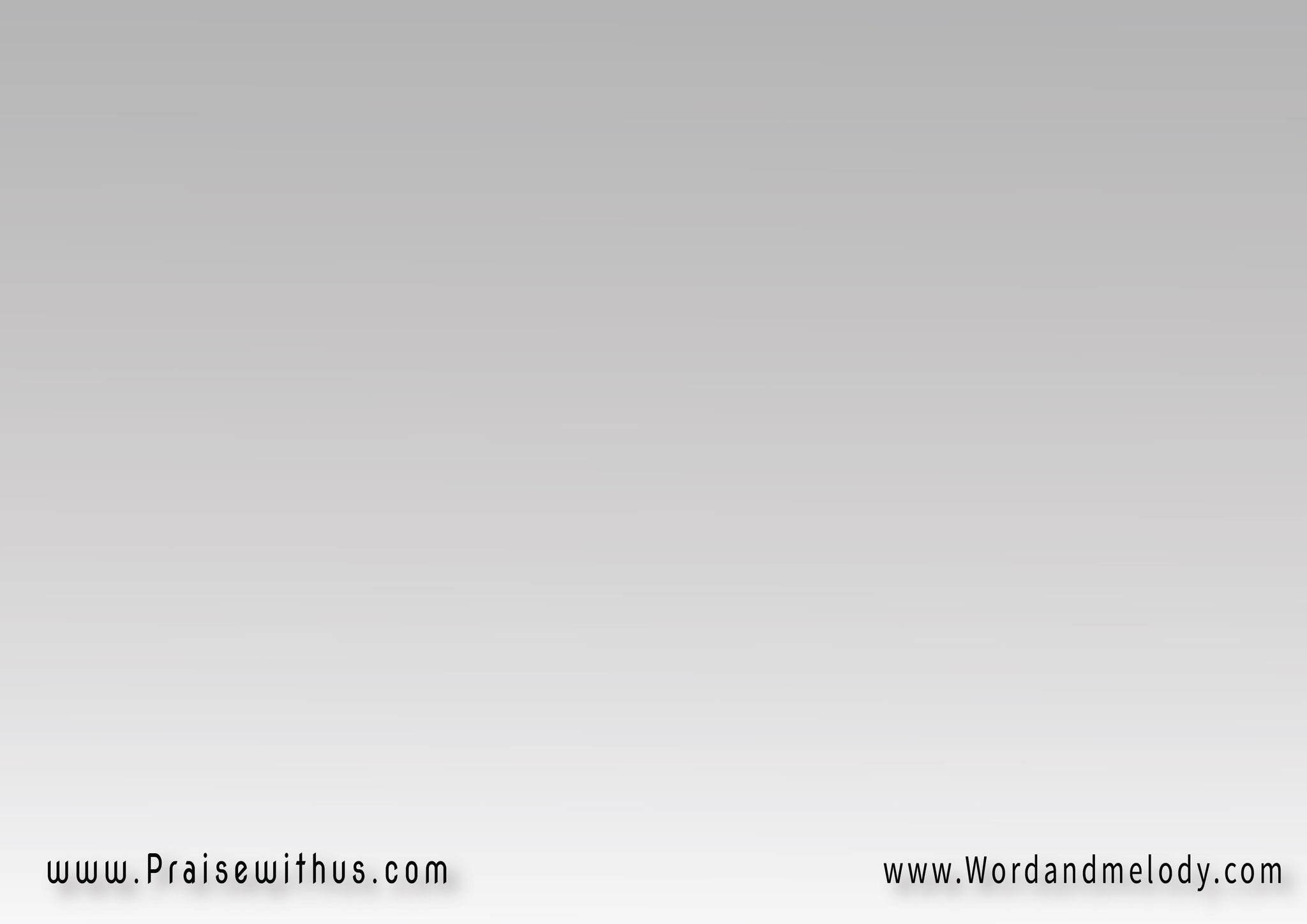 القرار:  
 هاتوا له التيجان 
واسجد يا شعبه ليه 
ونادوا في الشعوب 
(الملك الملك ليه)٢
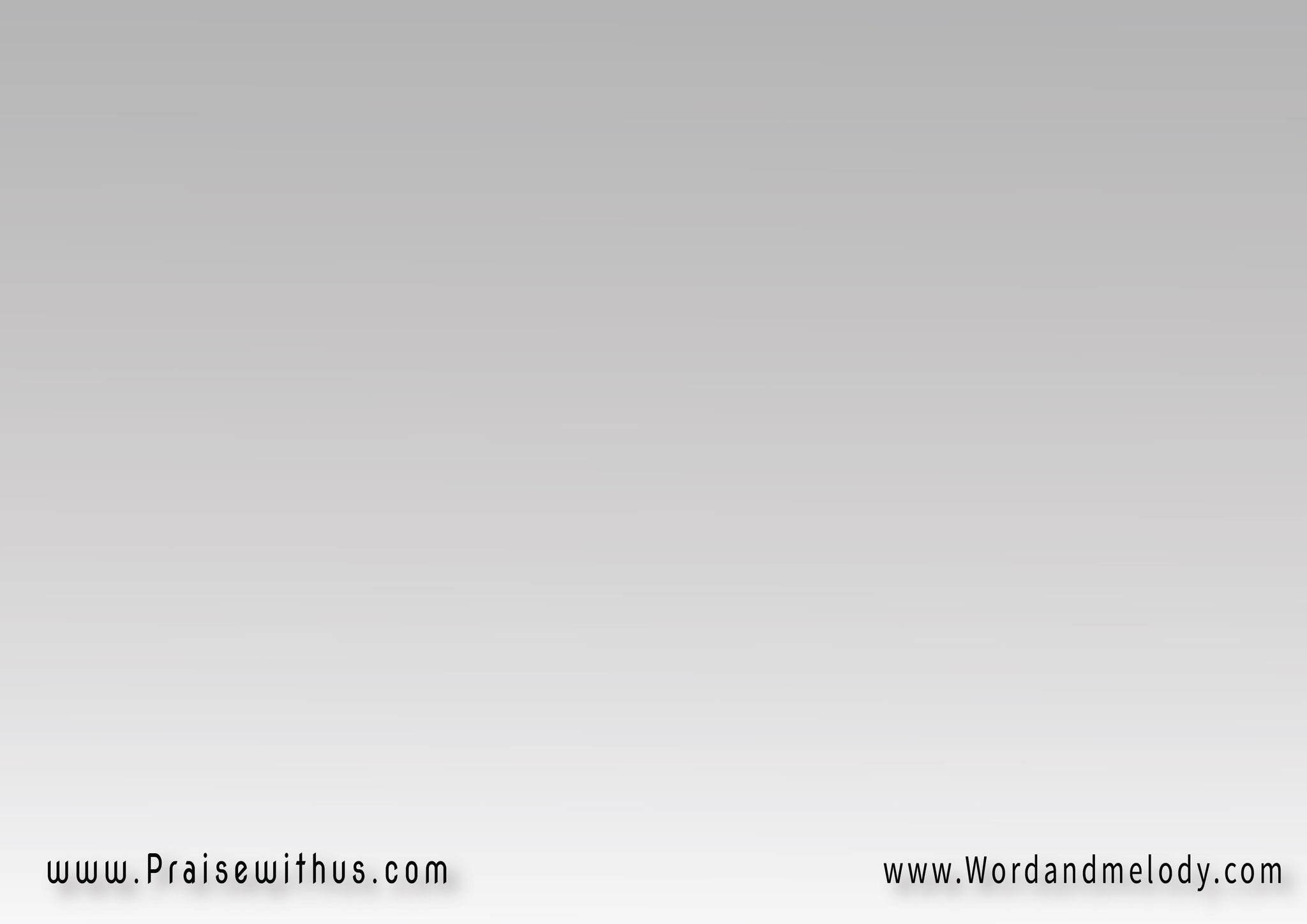 3- 
اتجمّعوا وقالوا 
نتحرر من سلطانه 
ونختار لينا سيد 
غير المَلك اللي ليه
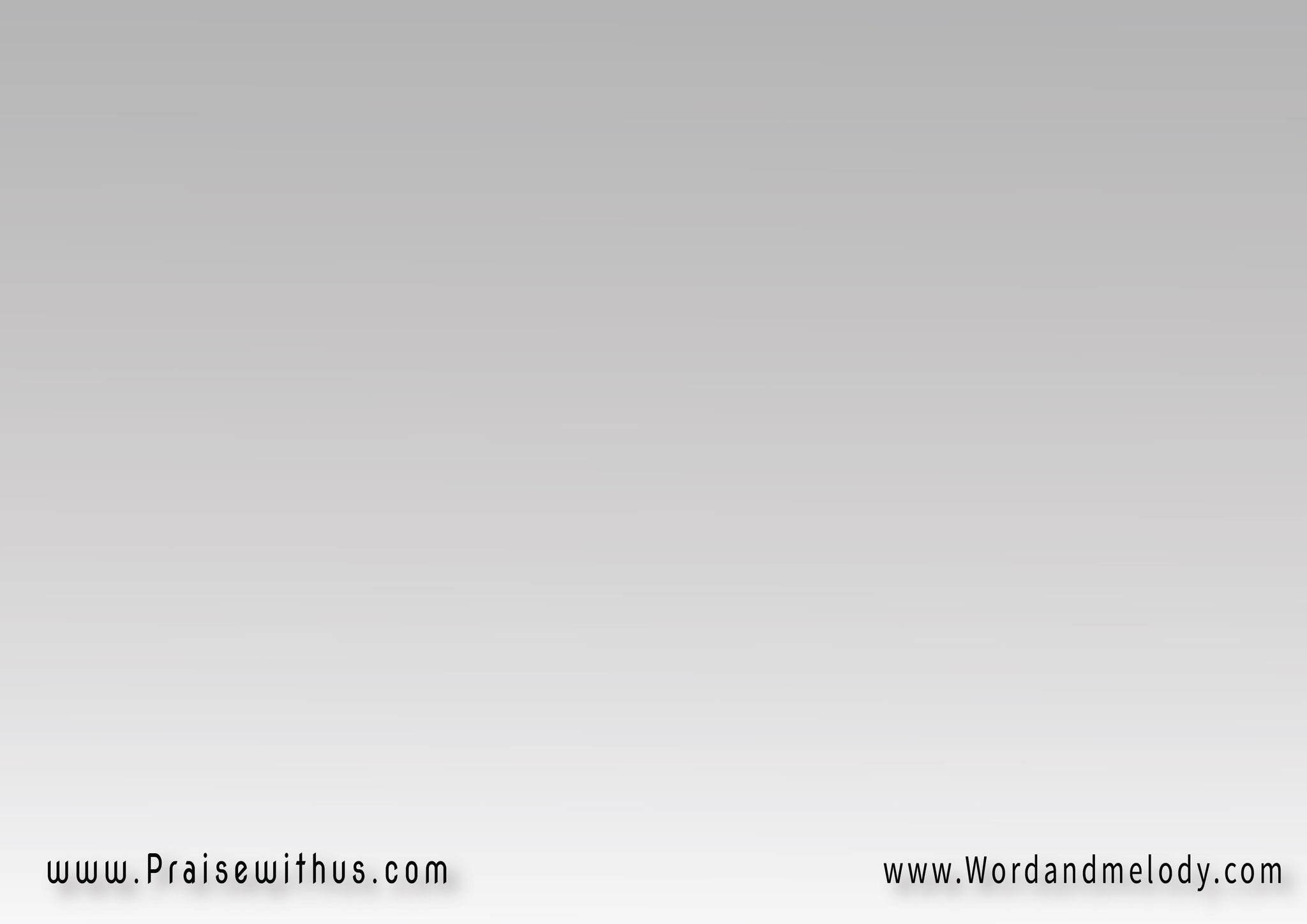 القرار:  
 هاتوا له التيجان 
واسجد يا شعبه ليه 
ونادوا في الشعوب 
(الملك الملك ليه)٢
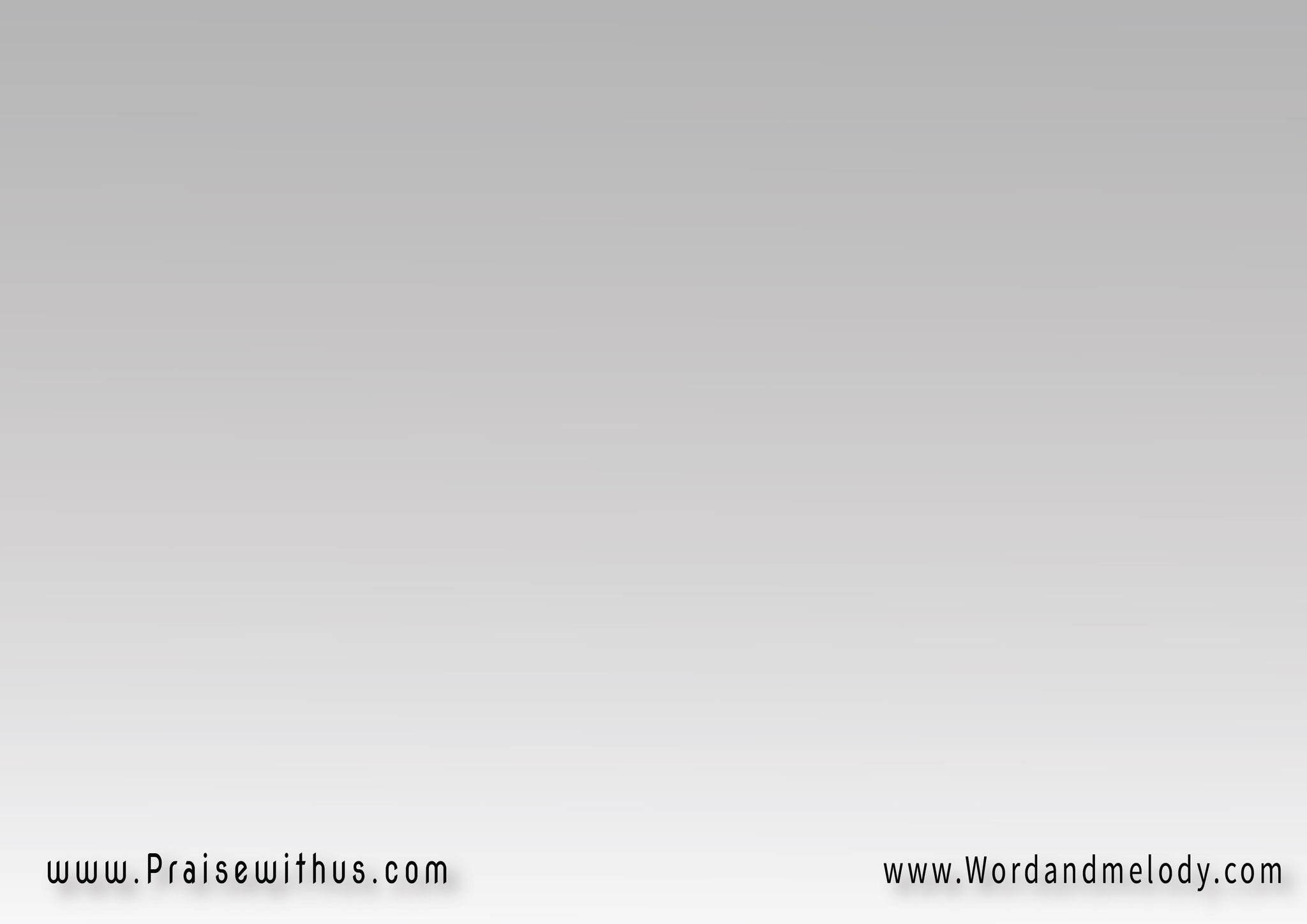 4- 
الجالس على العرشِ 
يضحك على الجهالة 
ويستهزأ بالمستهزئينَ 
من أعاليه
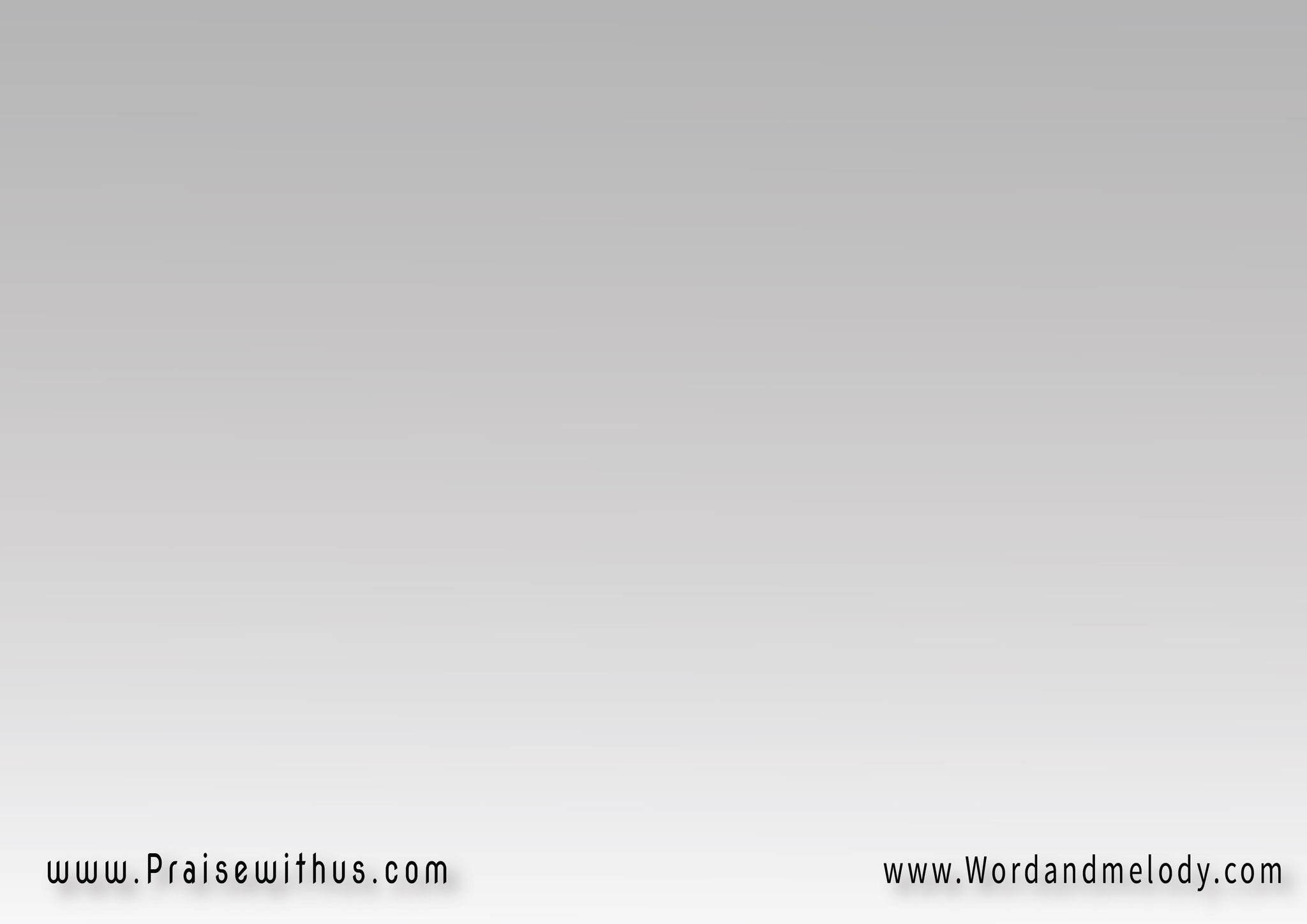 القرار:  
 هاتوا له التيجان 
واسجد يا شعبه ليه 
ونادوا في الشعوب 
(الملك الملك ليه)٢
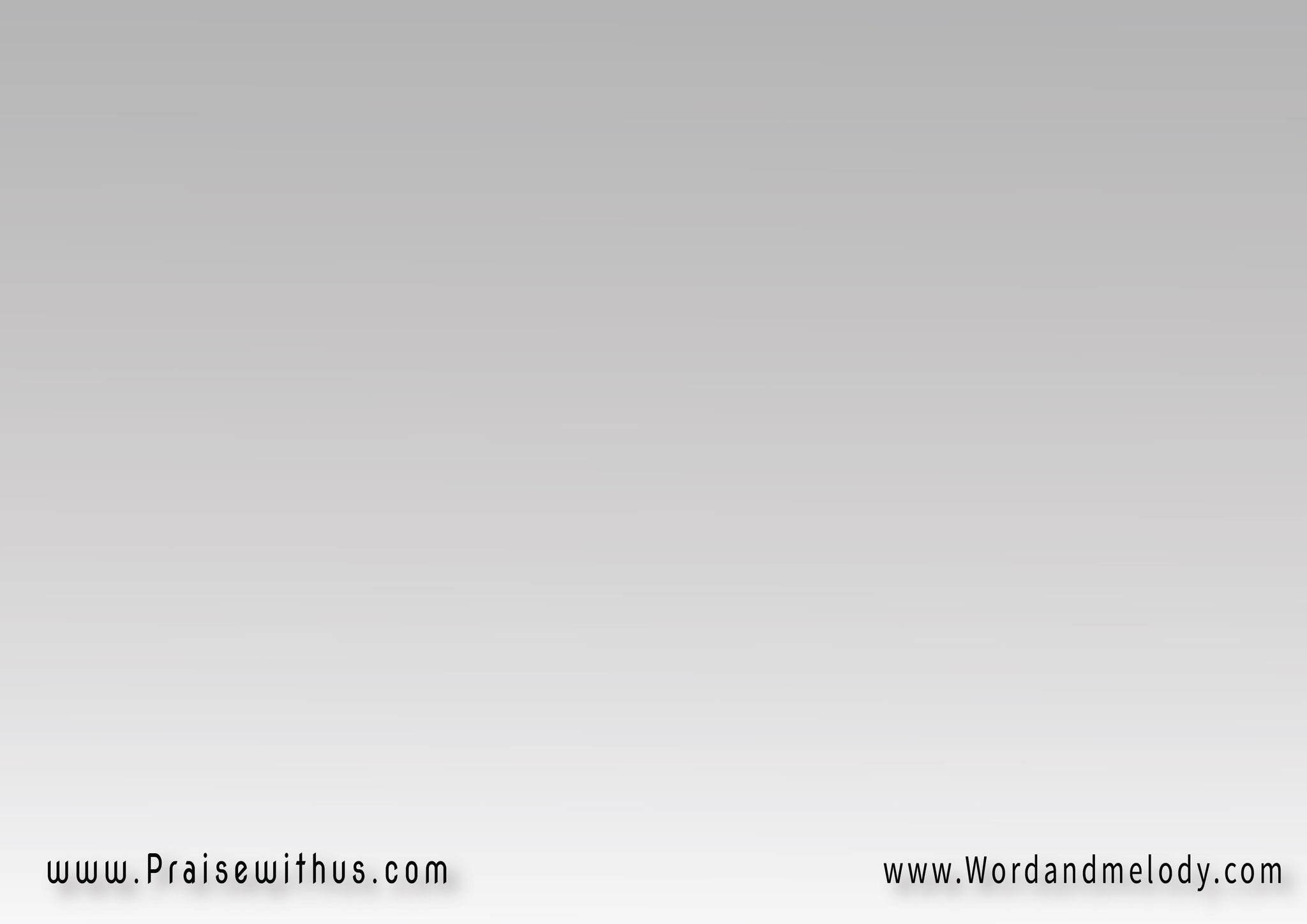 5- 
وفي غضب شديدْ 
وبَّخ اللي اجتمعوا 
وارعبهم بسخطه 
وقال: اخشعوا ليه
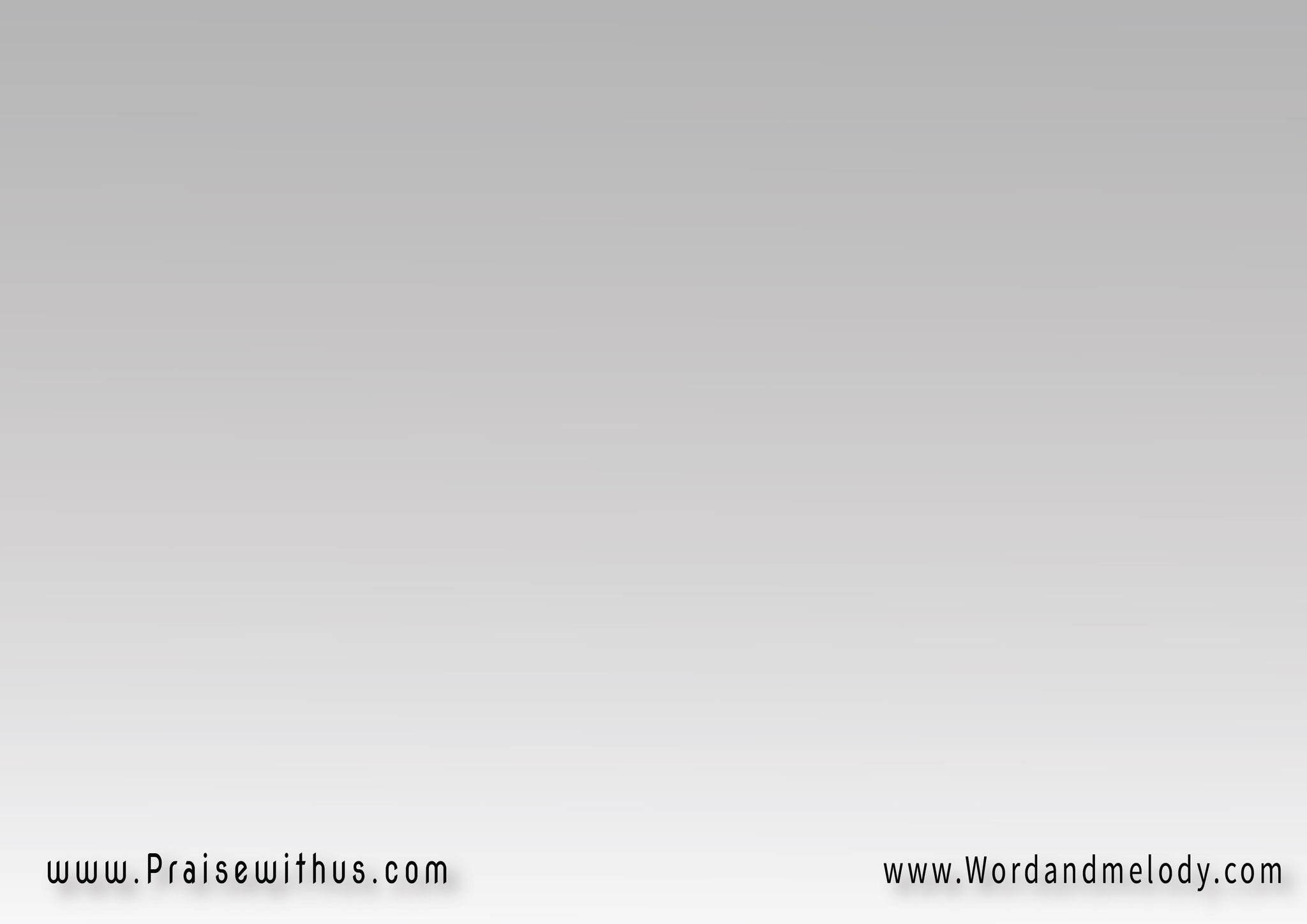 القرار:  
 هاتوا له التيجان 
واسجد يا شعبه ليه 
ونادوا في الشعوب 
(الملك الملك ليه)٢
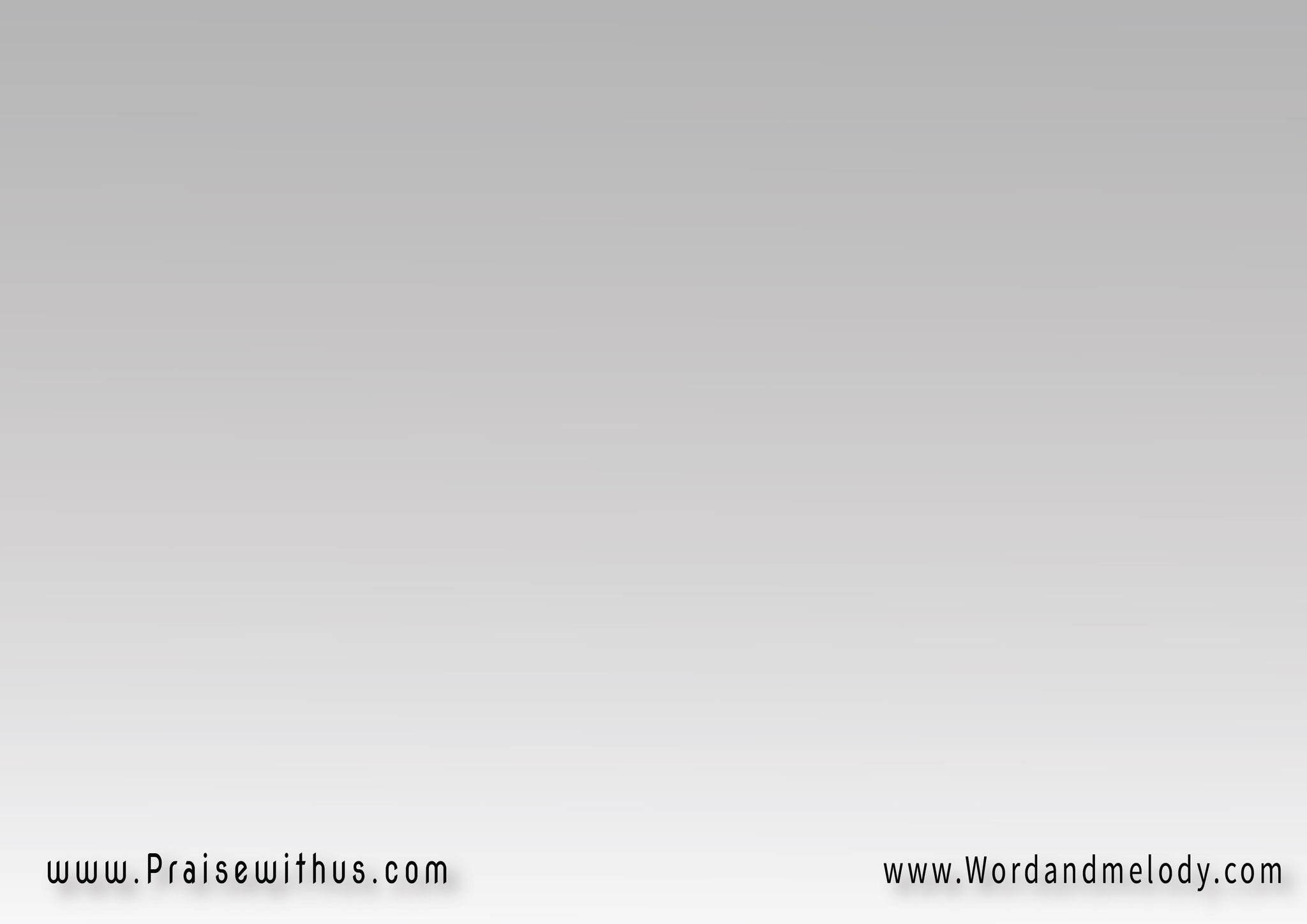 6- 
انا اخترت لي ملكاً 
ومسحته على شعبي 
وعلى جبلي المقدس 
يملك والملك ليه
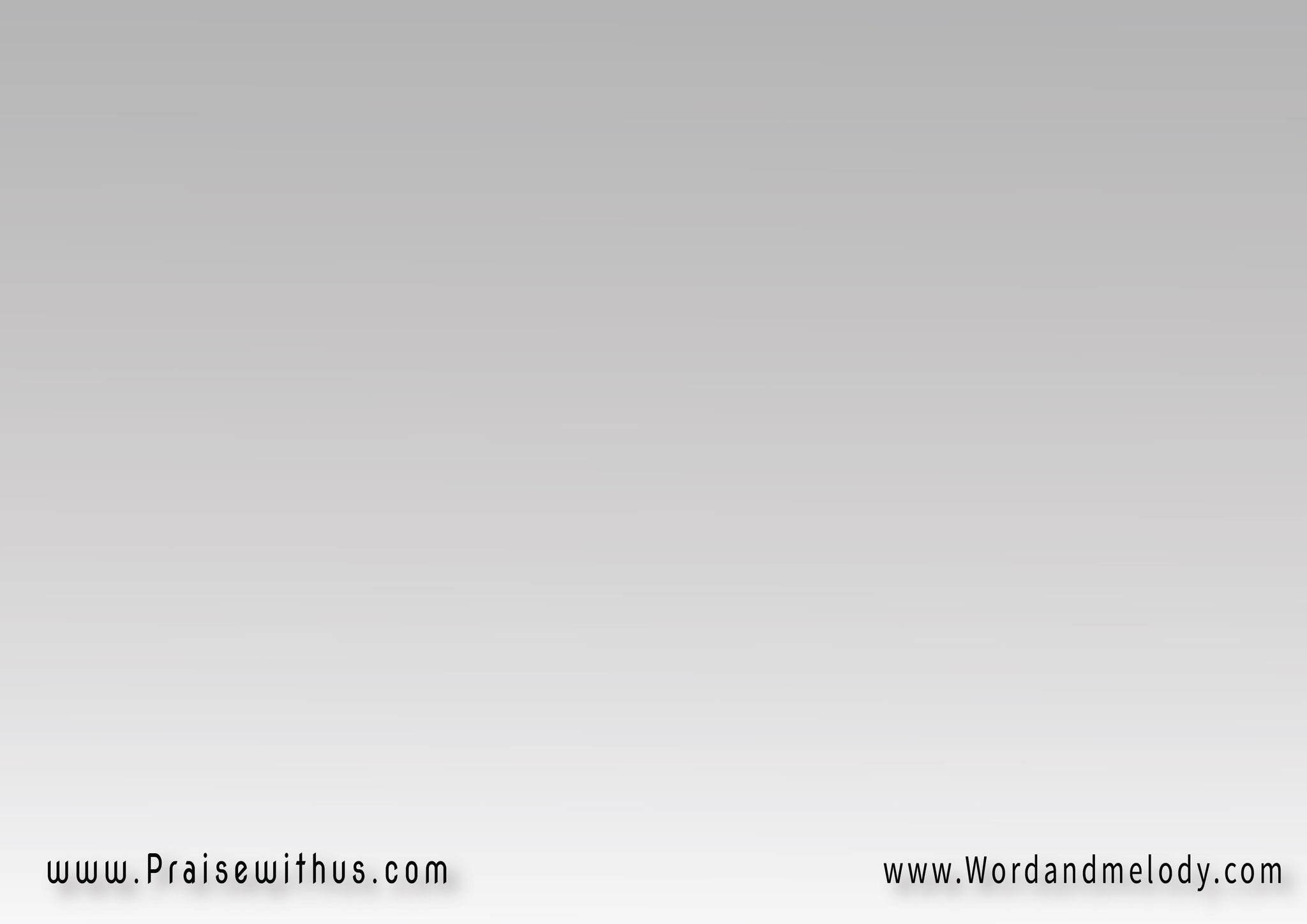 القرار:  
 هاتوا له التيجان 
واسجد يا شعبه ليه 
ونادوا في الشعوب 
(الملك الملك ليه)٢
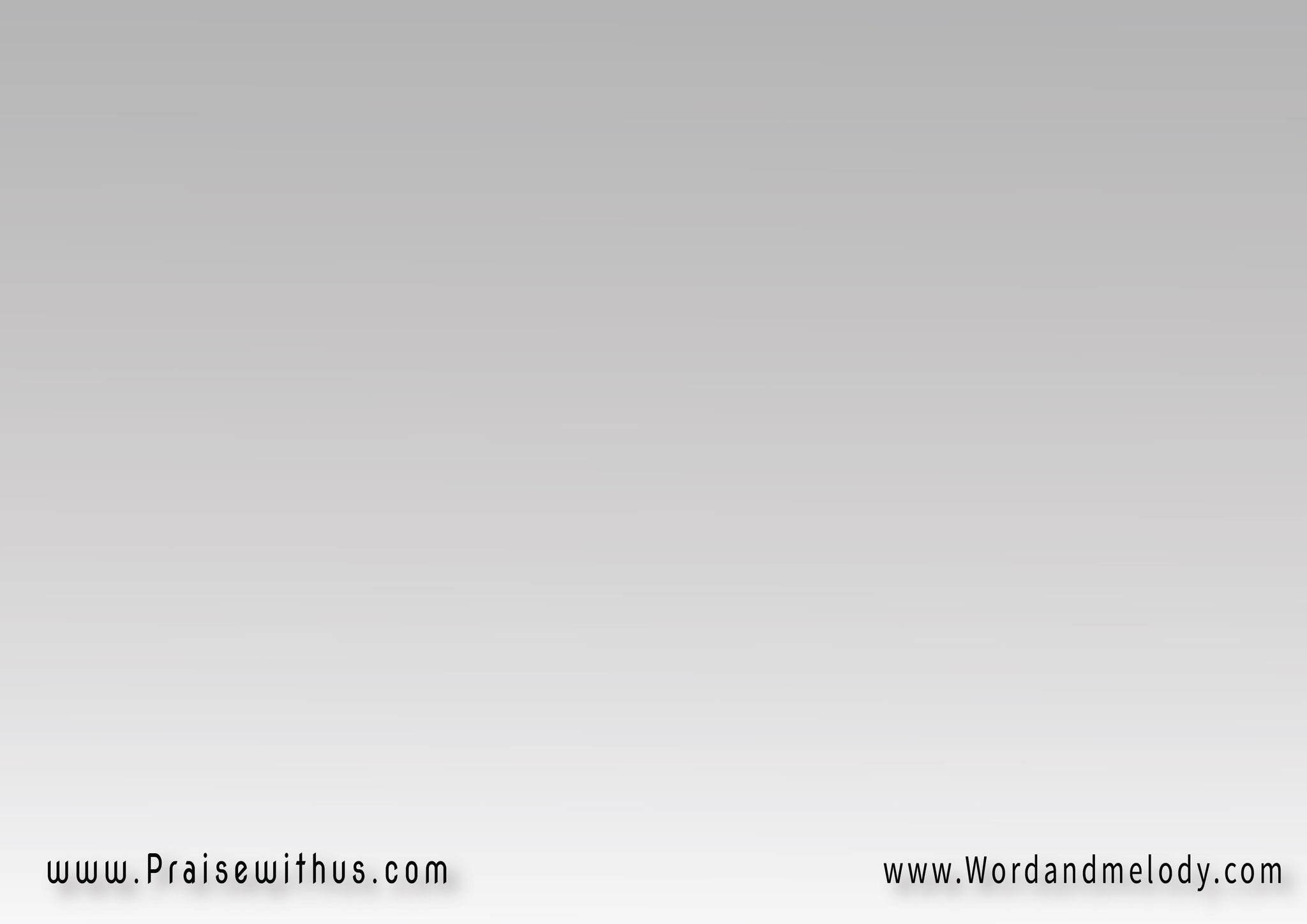 7- 
قام الملك واتكلم 
وقال اسمعوا مني 
الله هو اللي قالي: 
انت ابني الواحد فيه
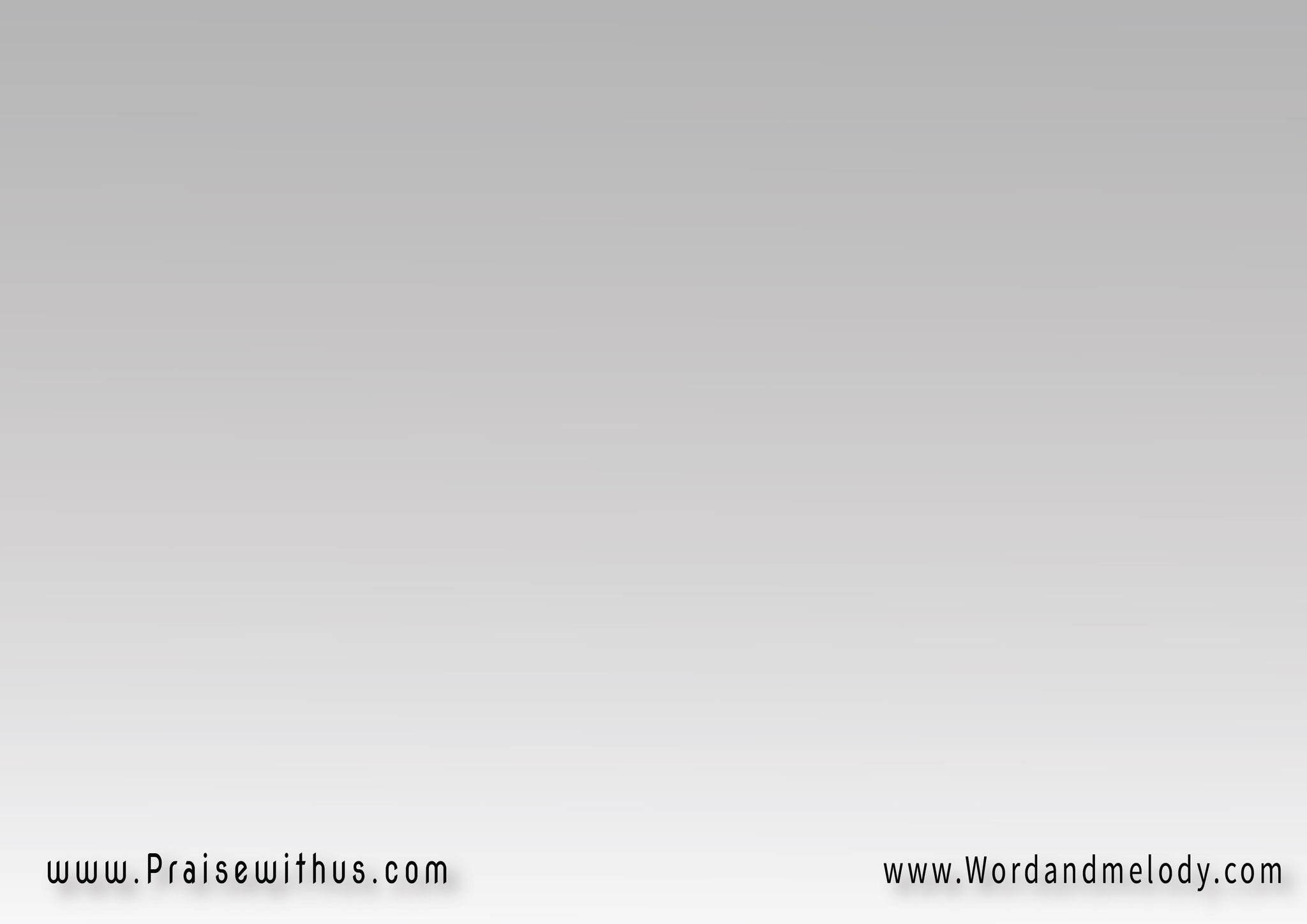 القرار:  
 هاتوا له التيجان 
واسجد يا شعبه ليه 
ونادوا في الشعوب 
(الملك الملك ليه)٢
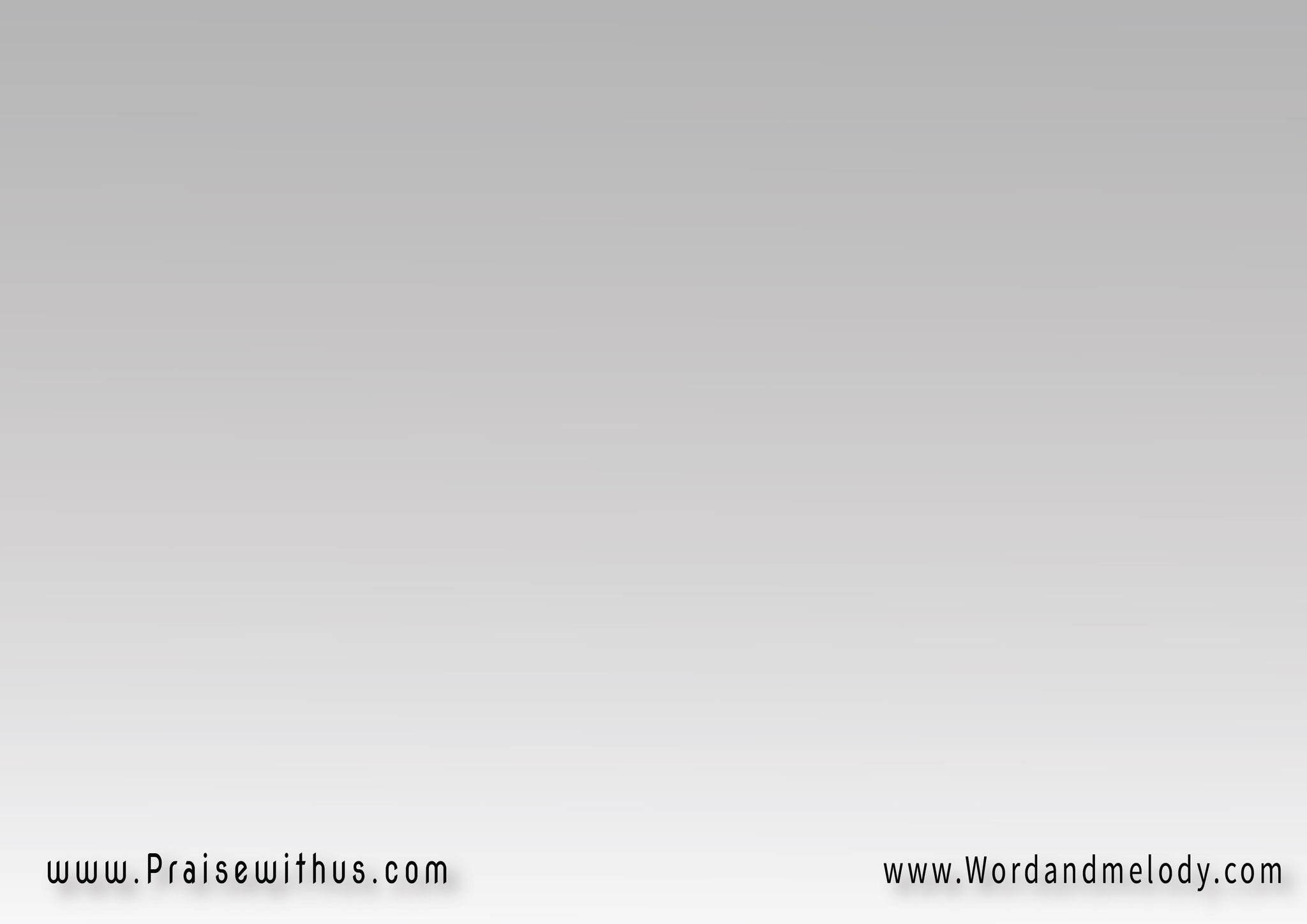 8- 
وقال: انا توجتك 
أطلب وانا اعطيك 
كل الأمم نصيبك 
والأرض املكها لي
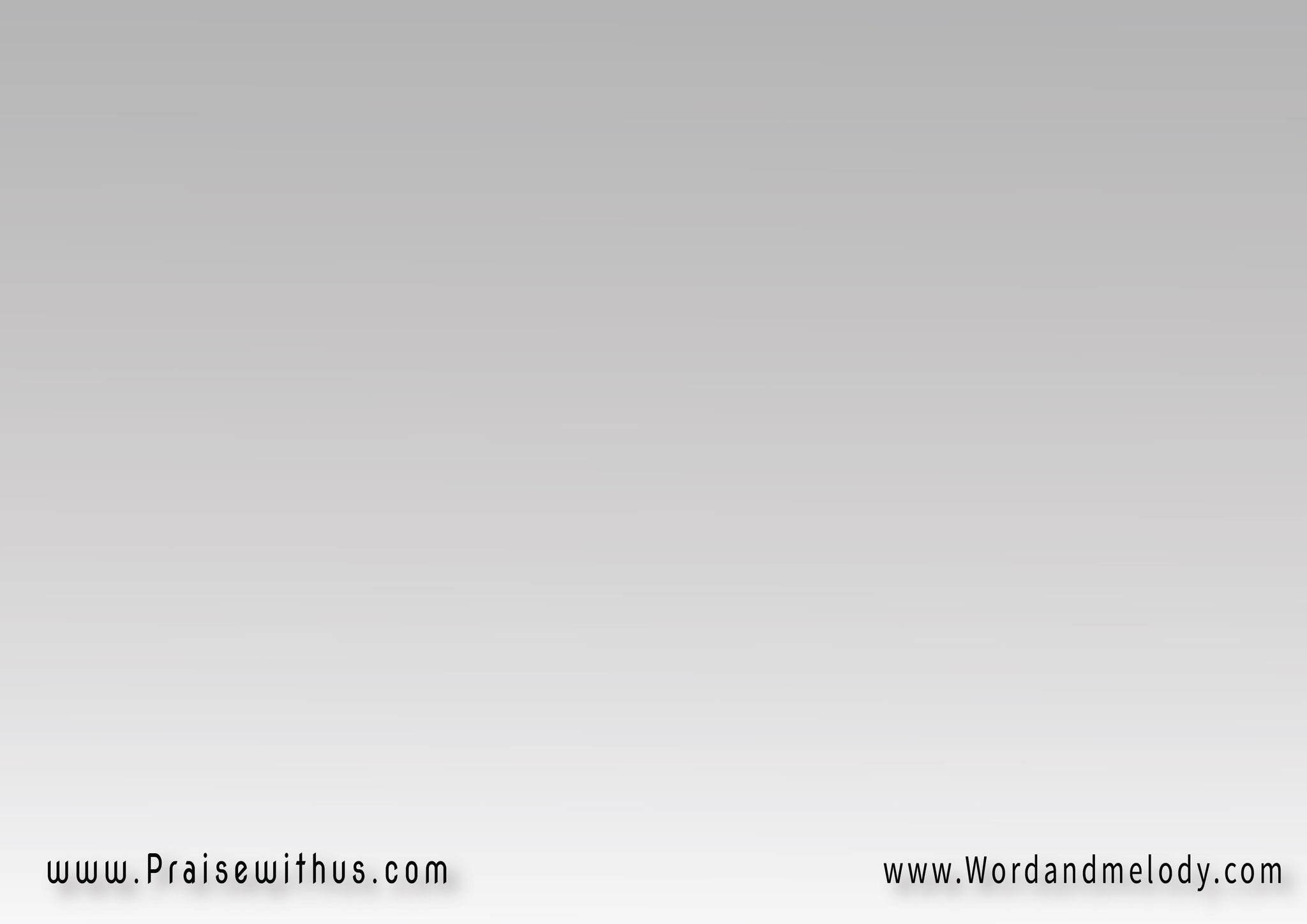 القرار:  
 هاتوا له التيجان 
واسجد يا شعبه ليه 
ونادوا في الشعوب 
(الملك الملك ليه)٢
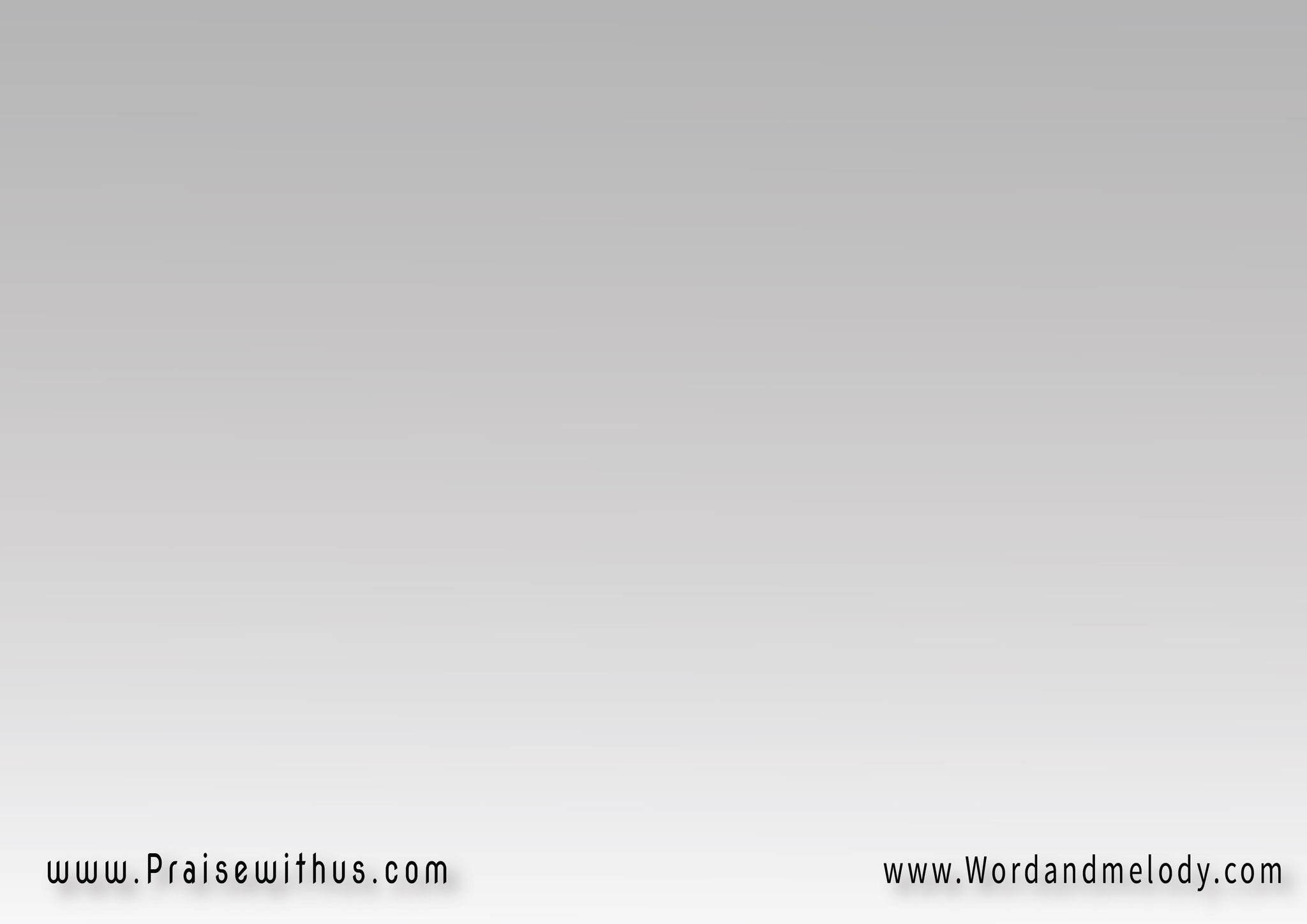 9- 
فتحكم بسلطاني 
وبعصا من حديد 
وتكسَّر الأواني 
الرافضة لك ولي
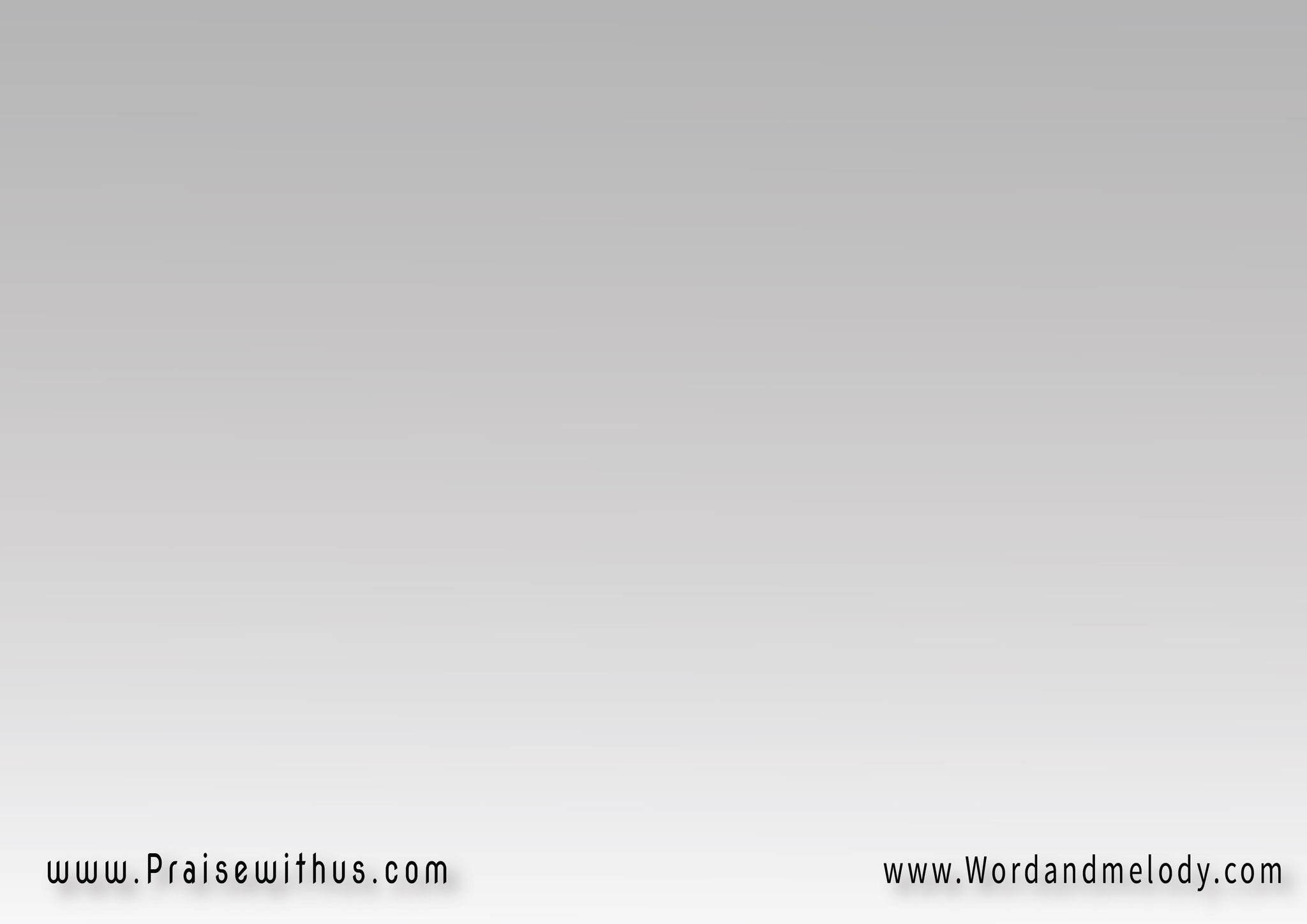 القرار:  
 هاتوا له التيجان 
واسجد يا شعبه ليه 
ونادوا في الشعوب 
(الملك الملك ليه)٢
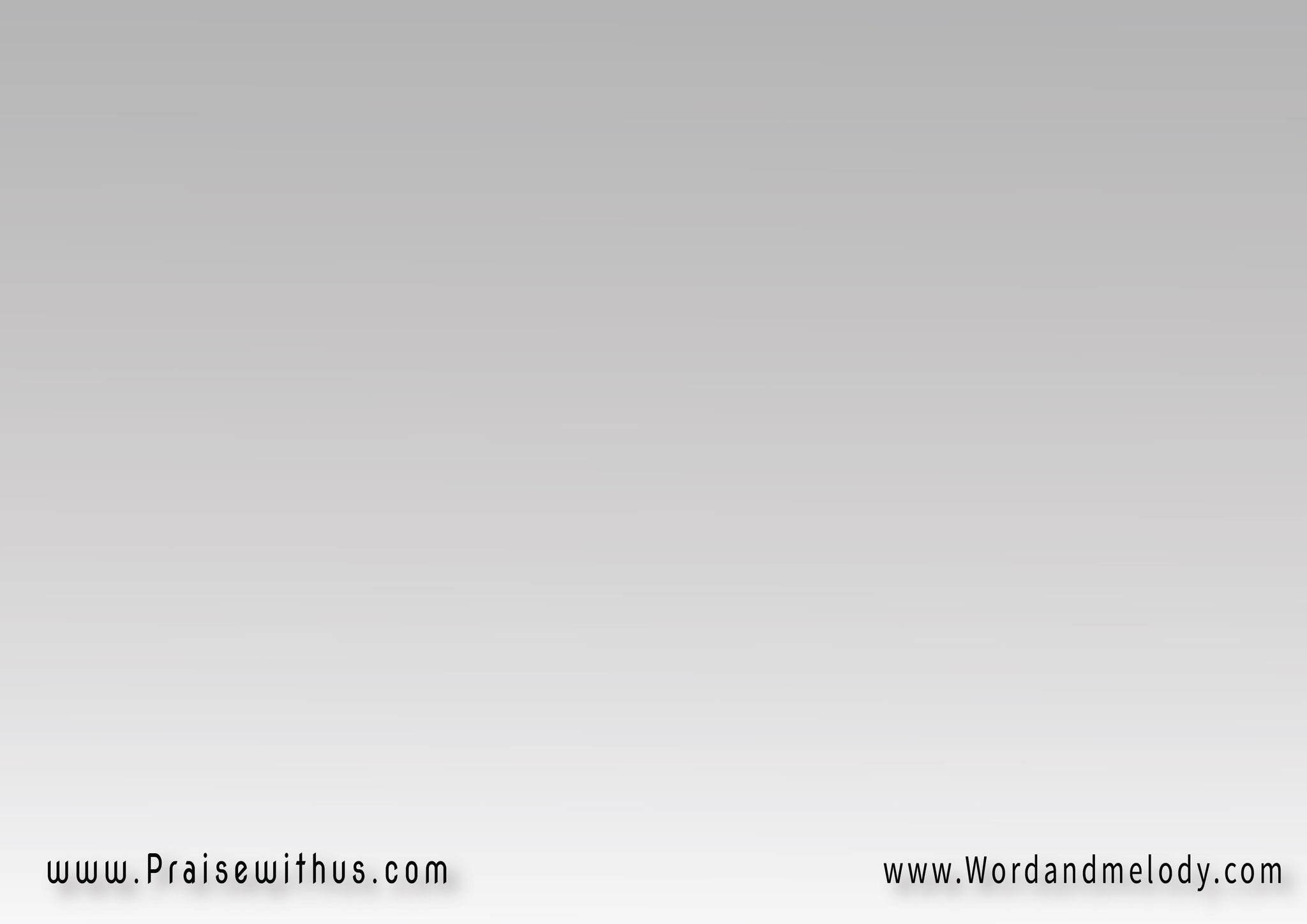 10- 
وده انذاري الأخير 
يا أيها الملوك 
حكَّموا عقولكم 
واحْذَروا ايديه
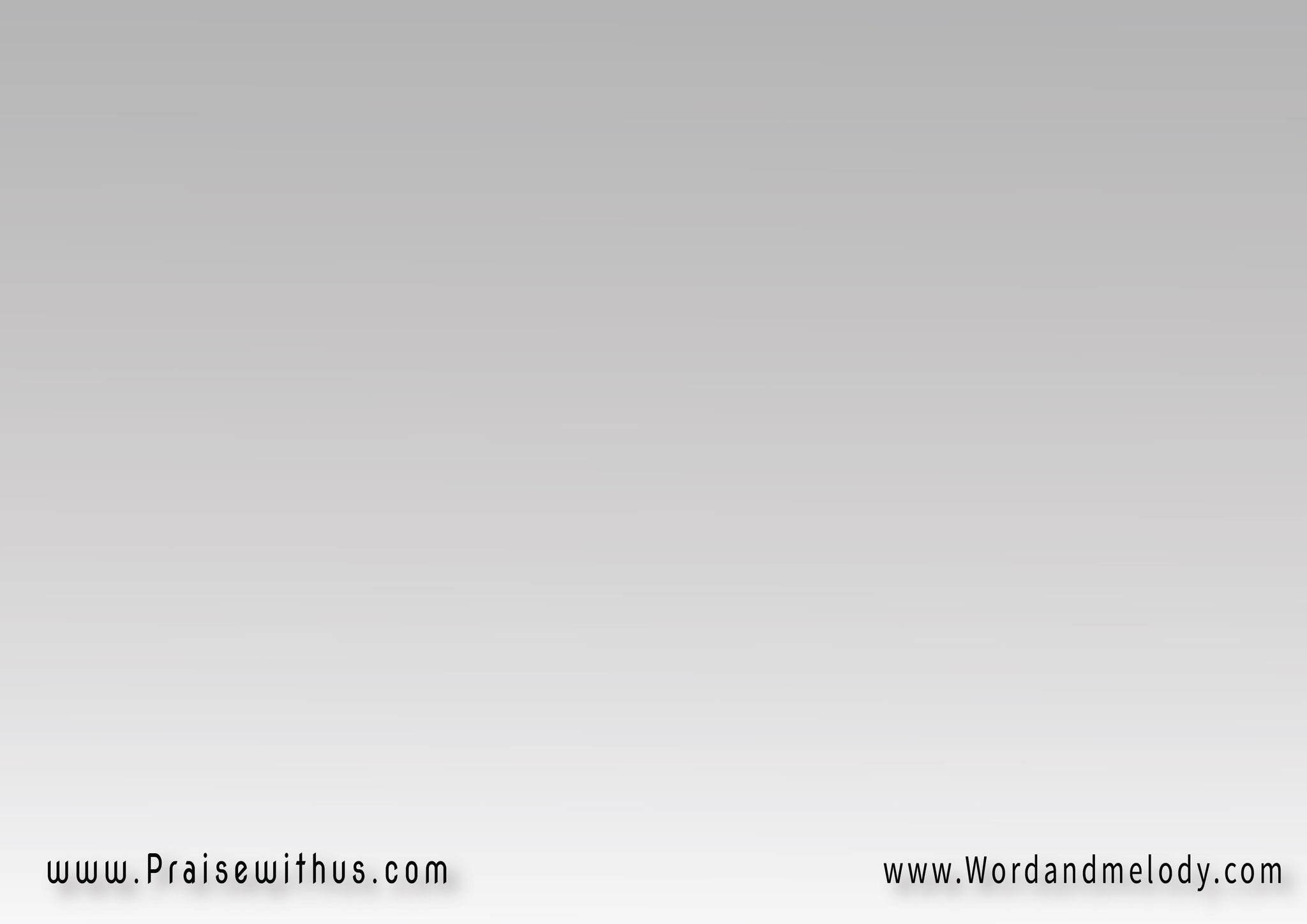 القرار:  
 هاتوا له التيجان 
واسجد يا شعبه ليه 
ونادوا في الشعوب 
(الملك الملك ليه)٢
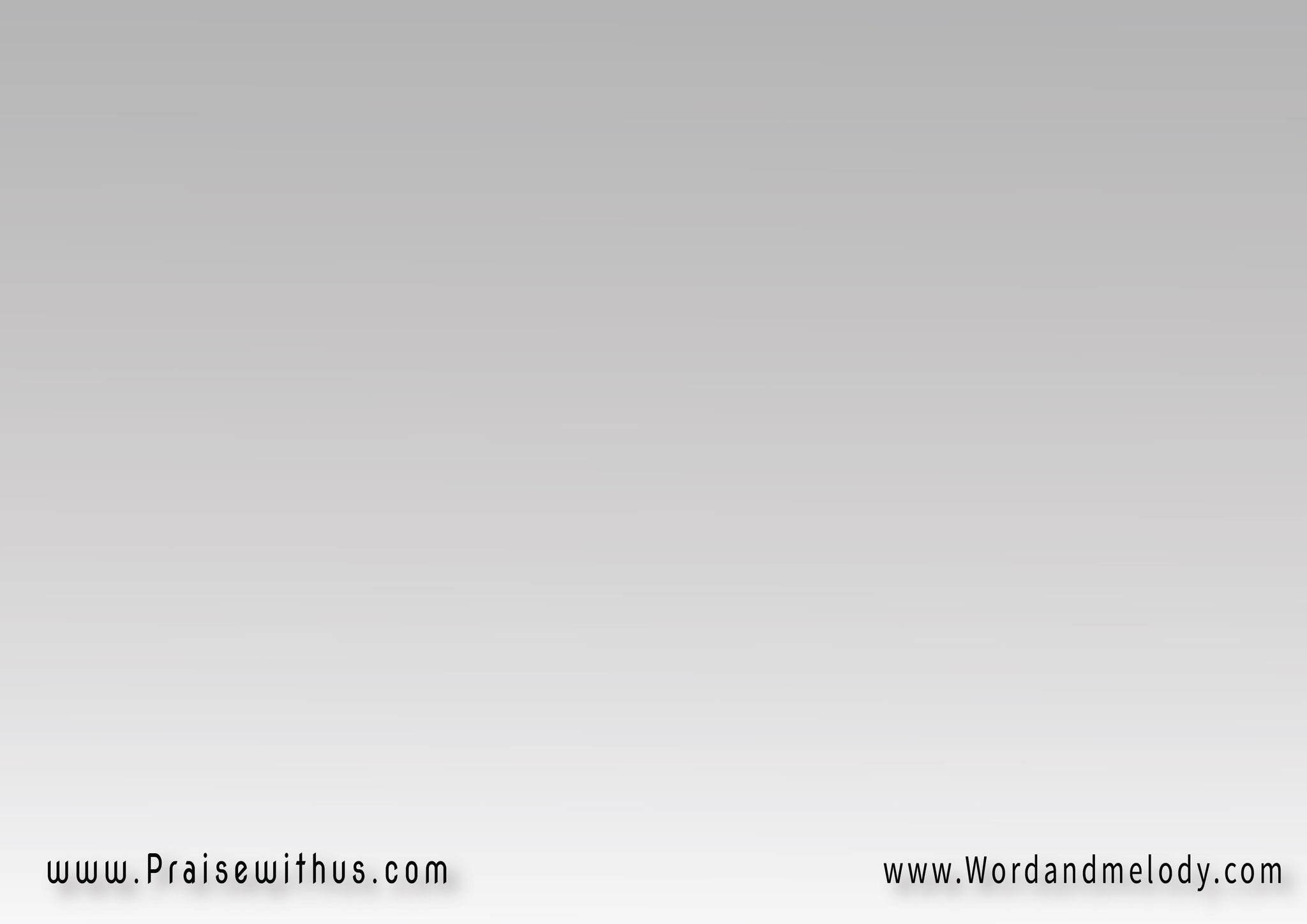 11- 
اعبدوا الإله 
بمخافة وارتعاد 
واهتفوا أمامه 
وقدموا اليه
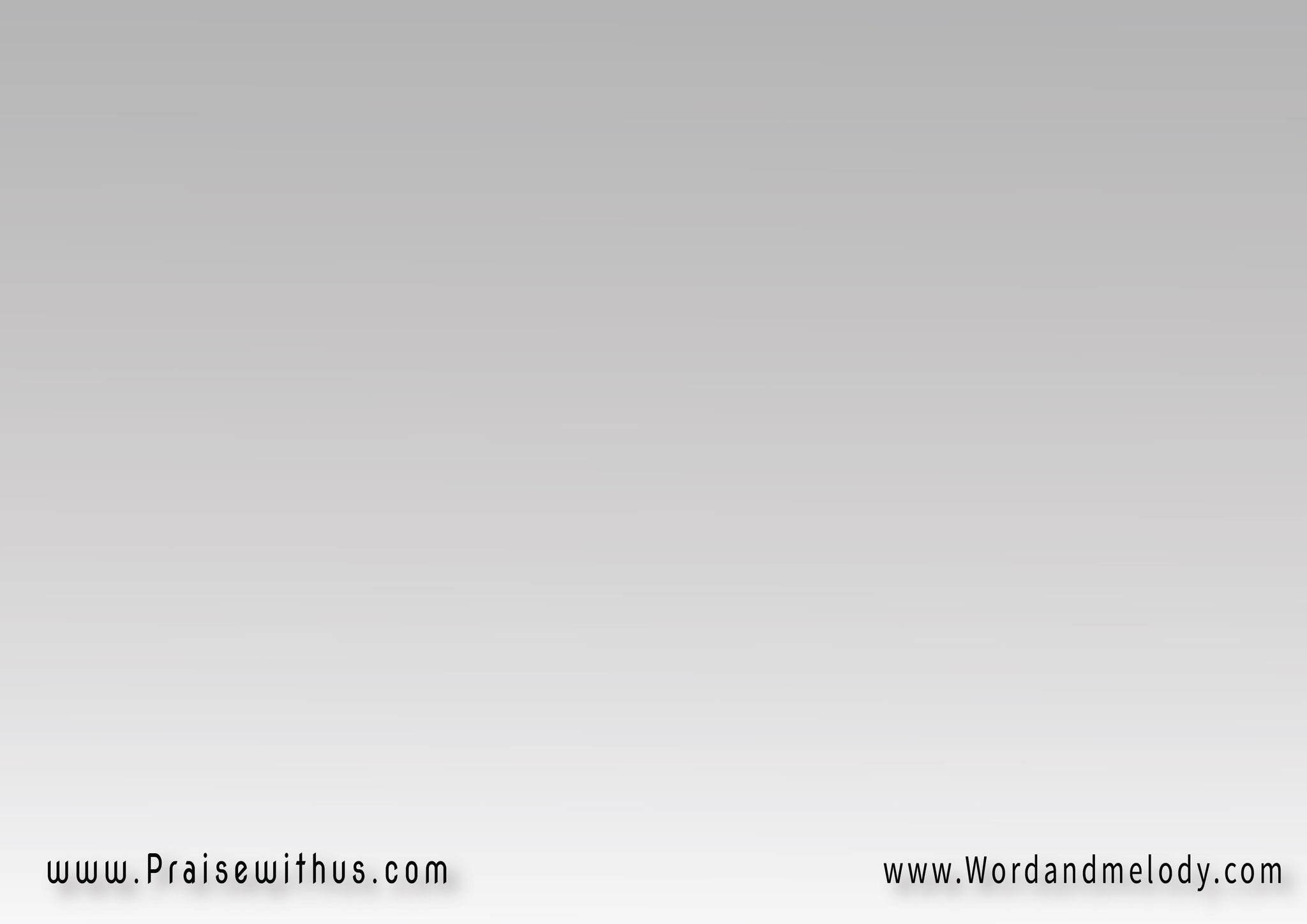 القرار:  
 هاتوا له التيجان 
واسجد يا شعبه ليه 
ونادوا في الشعوب 
(الملك الملك ليه)٢
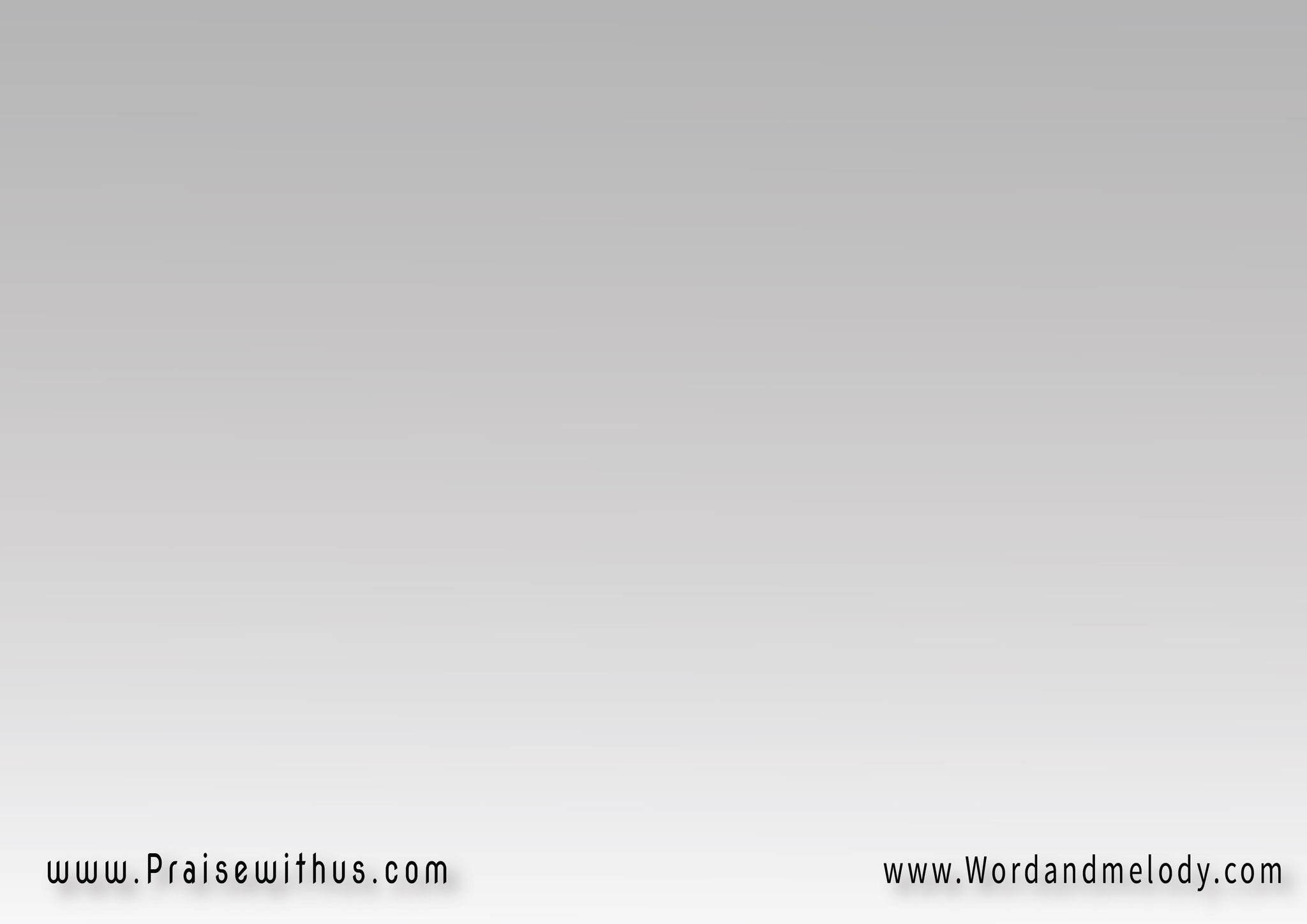 12- 
الابن قبِّلوه 
واوعوا تغضبوه 
لئلا تبادوا سريعاً 
من طريقـــــــــه
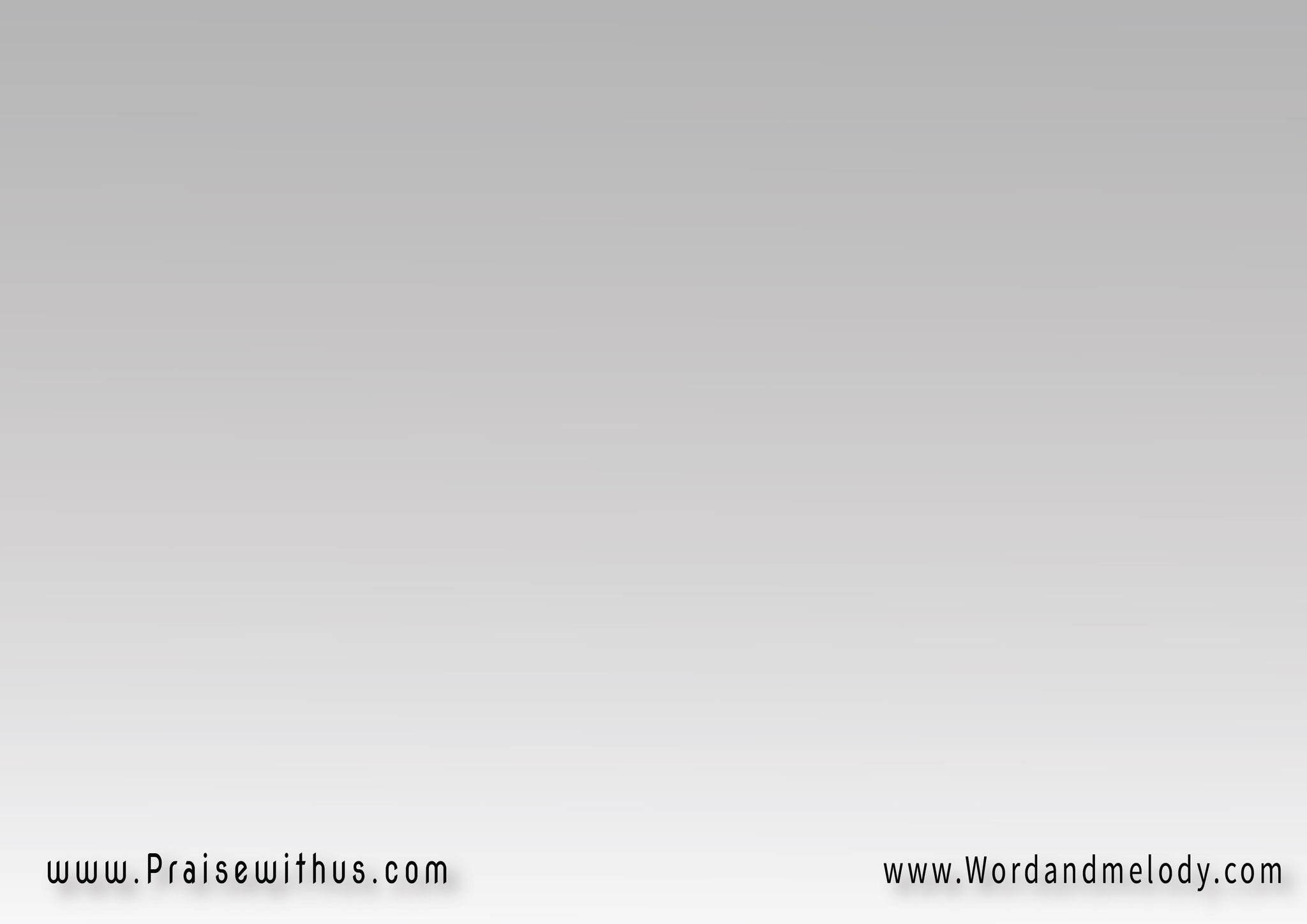 القرار:  
 هاتوا له التيجان 
واسجد يا شعبه ليه 
ونادوا في الشعوب 
(الملك الملك ليه)٢
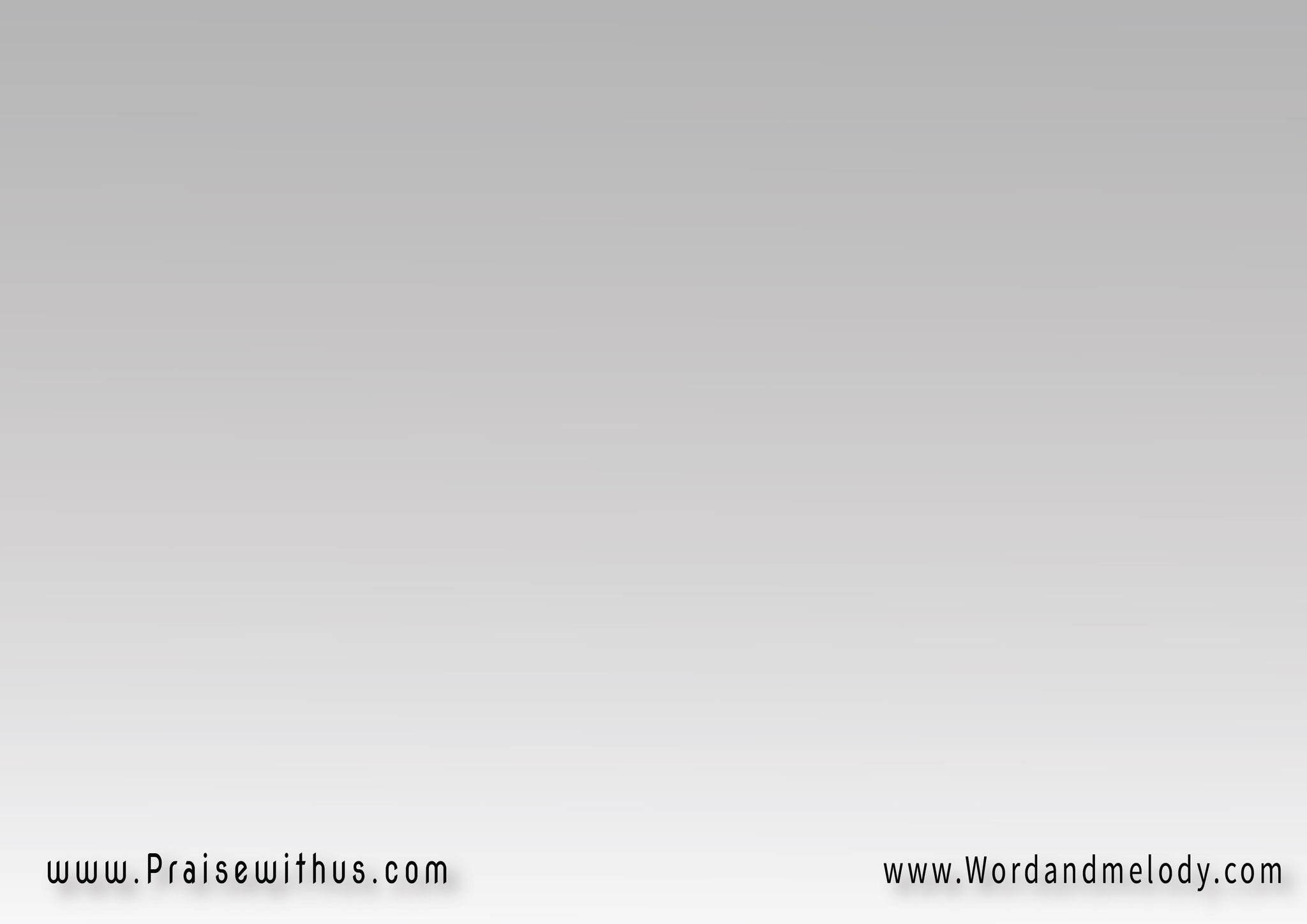 13- 
يوم غضبه جاي قريب اسرعوا اليه 
وطوبى للي آمن 
واحتمى منه فيه
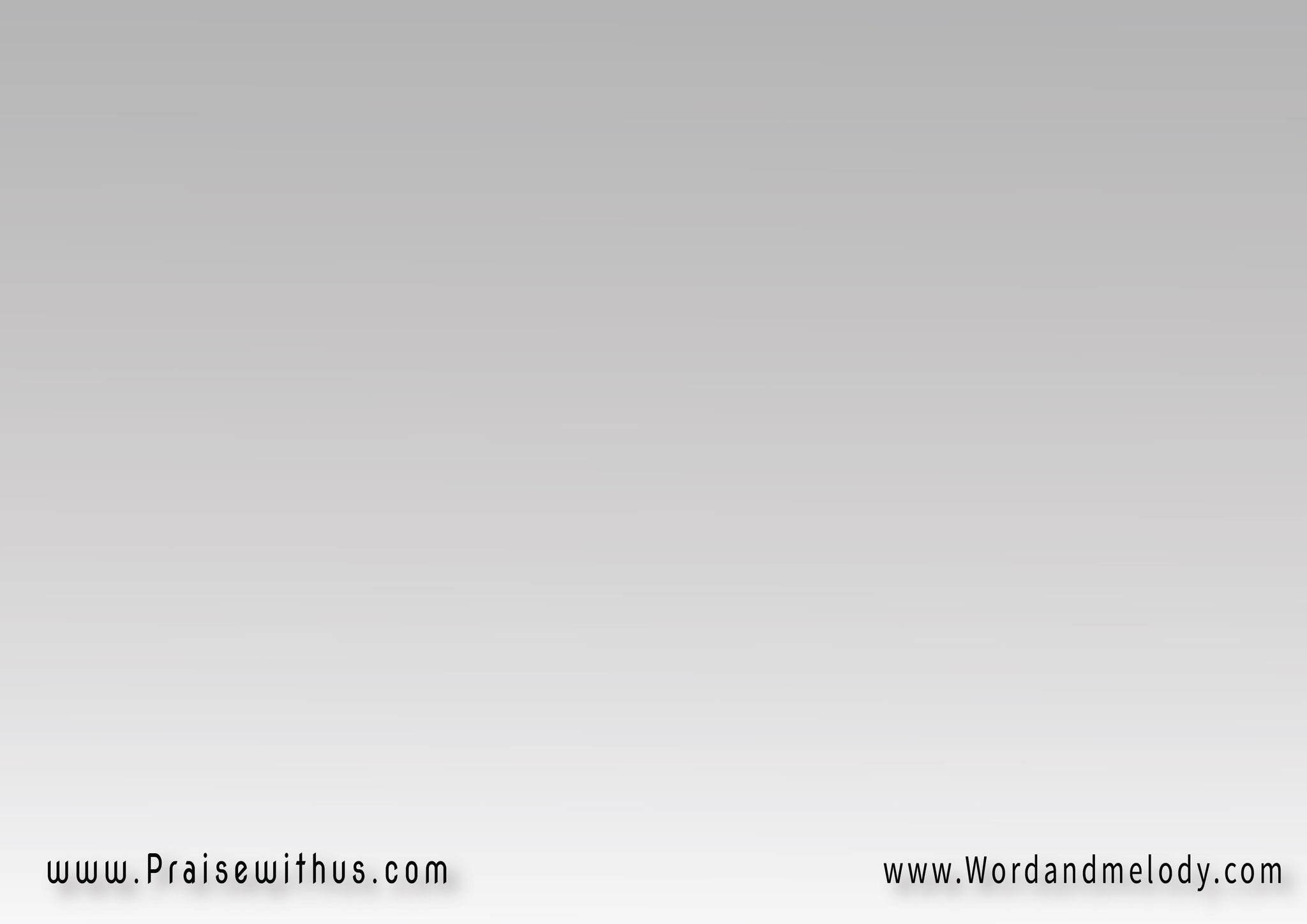 القرار:  
 هاتوا له التيجان 
واسجد يا شعبه ليه 
ونادوا في الشعوب 
(الملك الملك ليه)٢
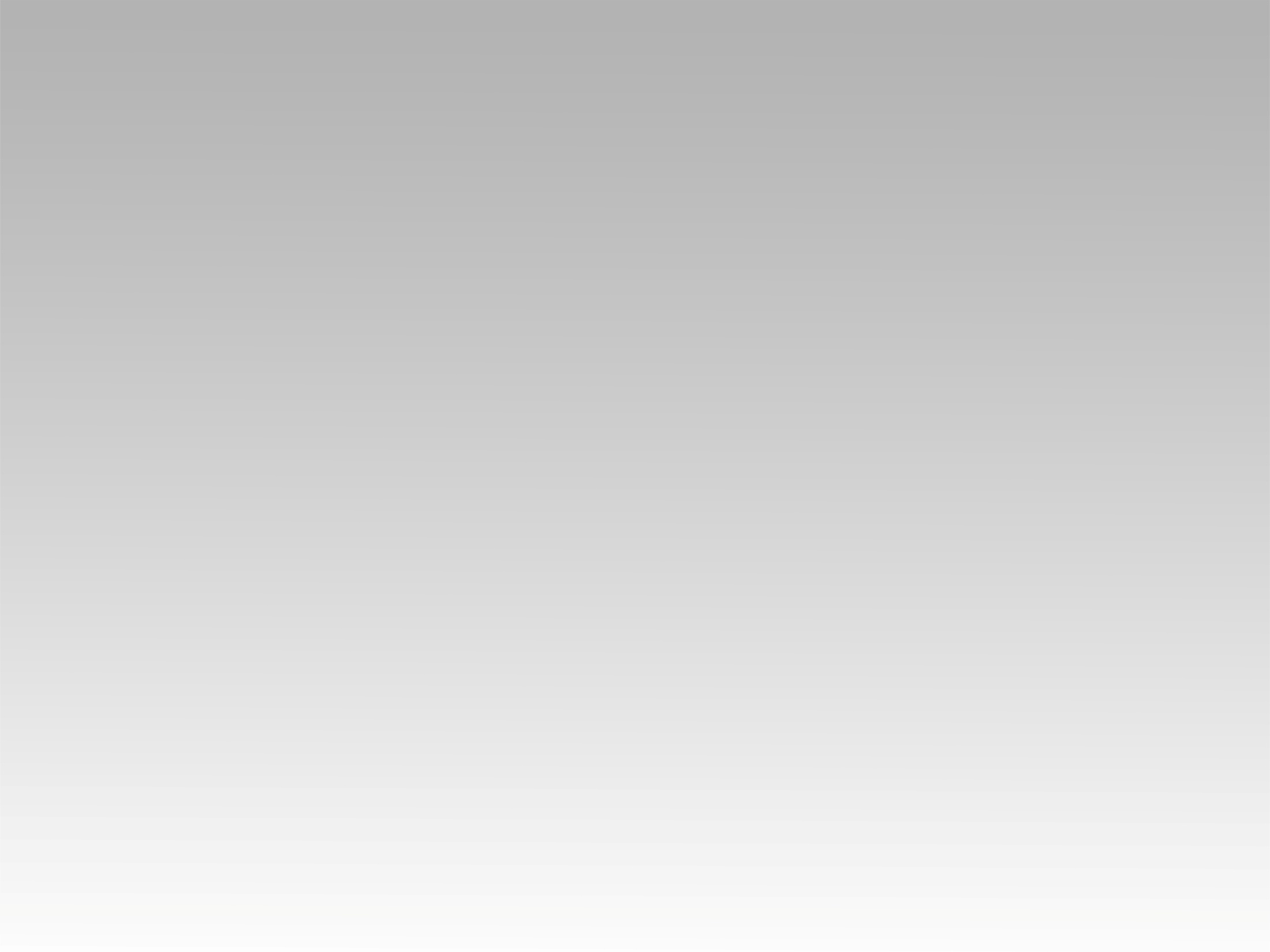 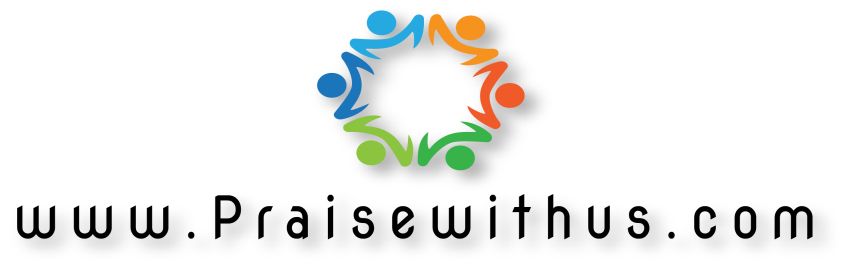